VẬT LÍ 11
TỤ ĐIỆN
GIẢI MÃ Ô CHỮ
Cách chơi
Chọn 1 ô chữ, tham gia trả lời câu hỏi để điền vào ô chữ, hoàn tất 8 câu hỏi để tìm ra từ khóa của ô chữ.

Câu trả lời đúng   +1đ
Từ khóa đúng      +3đ
Question Time
Giải mã ô chữ
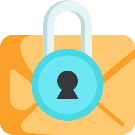 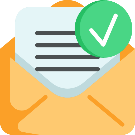 n
c
a
c
h
d
i
e
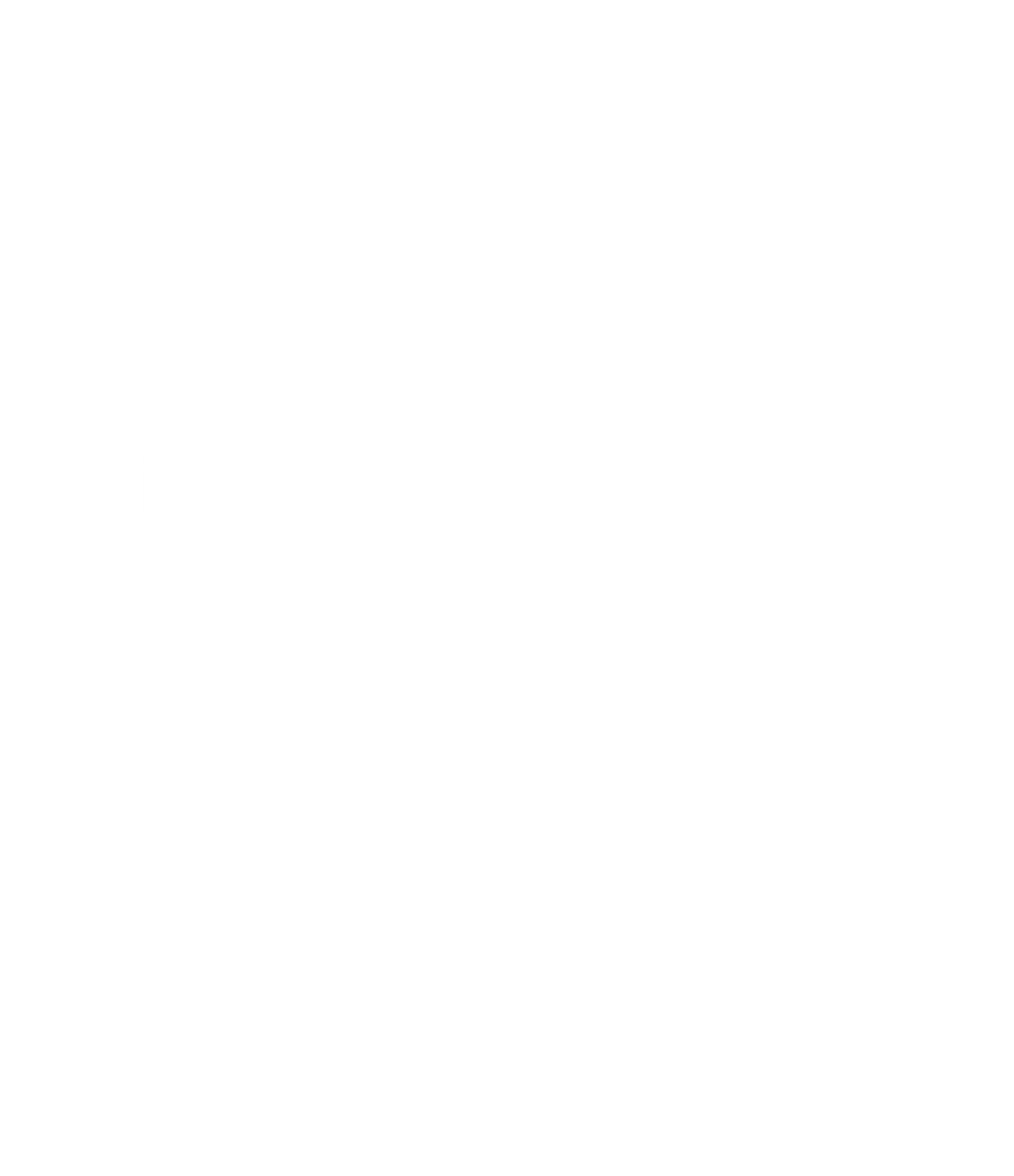 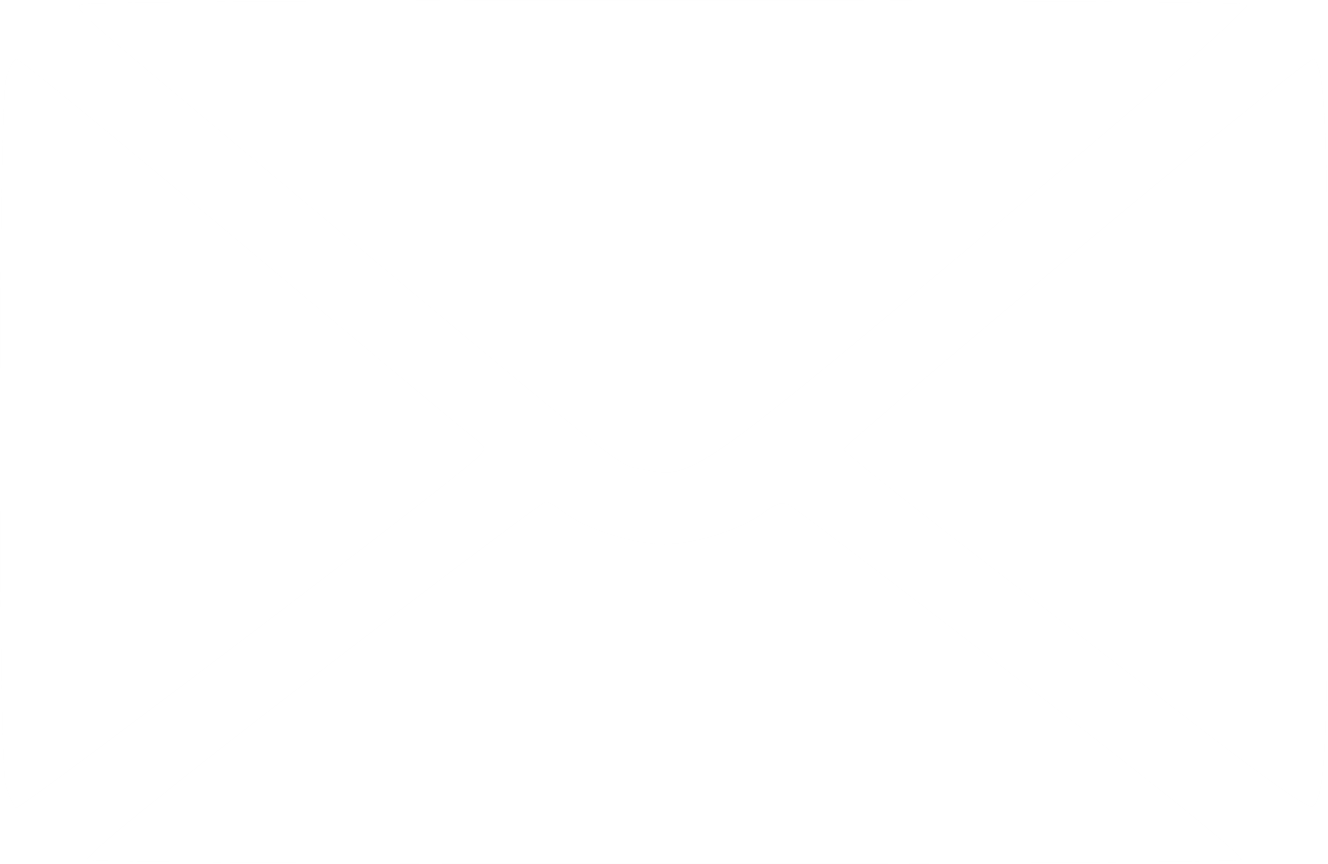 t
i
d
i
e
c
h
n
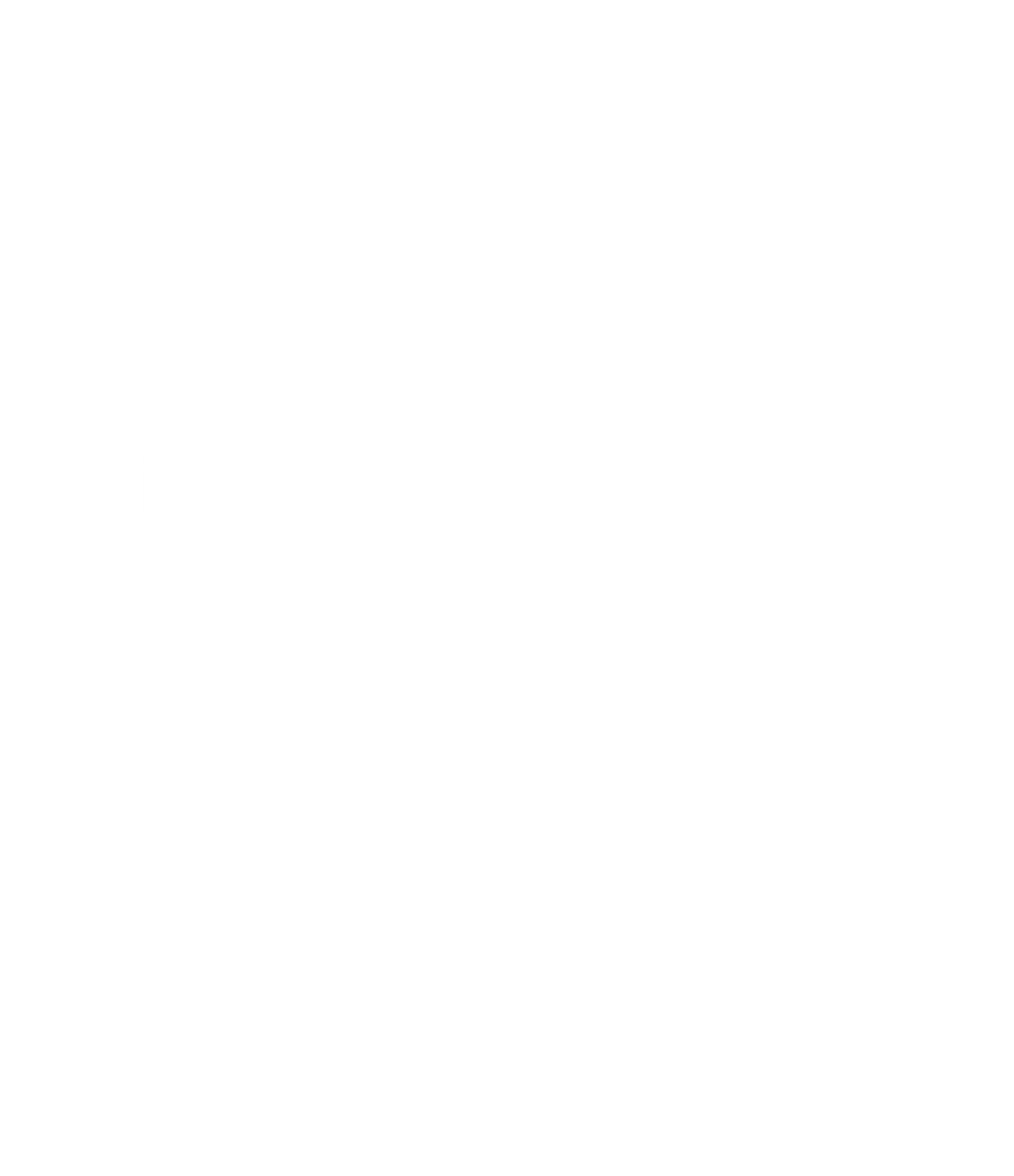 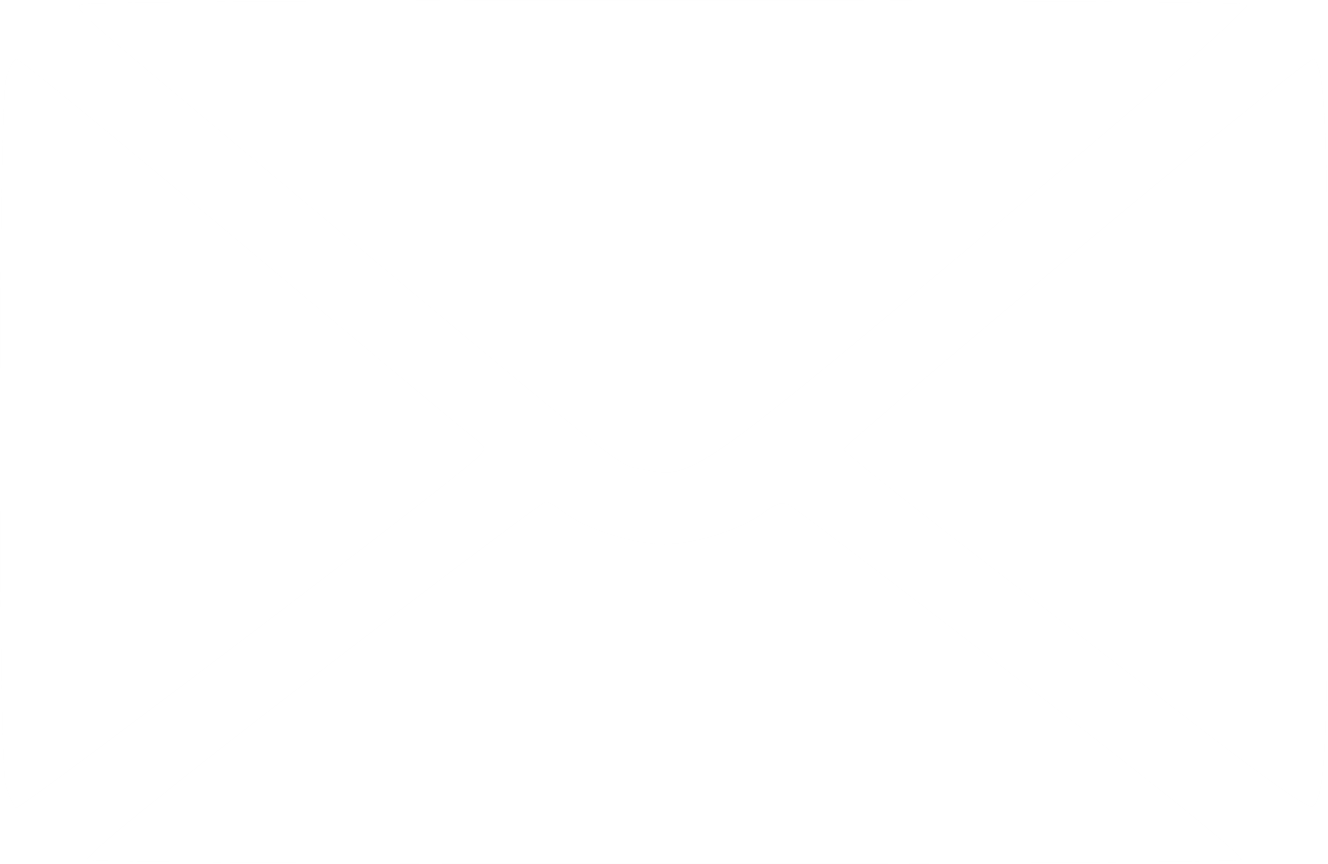 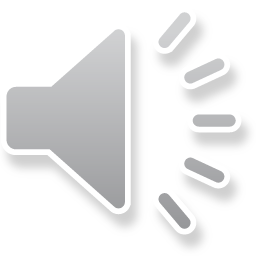 e
i
i
d
n
t
c
h
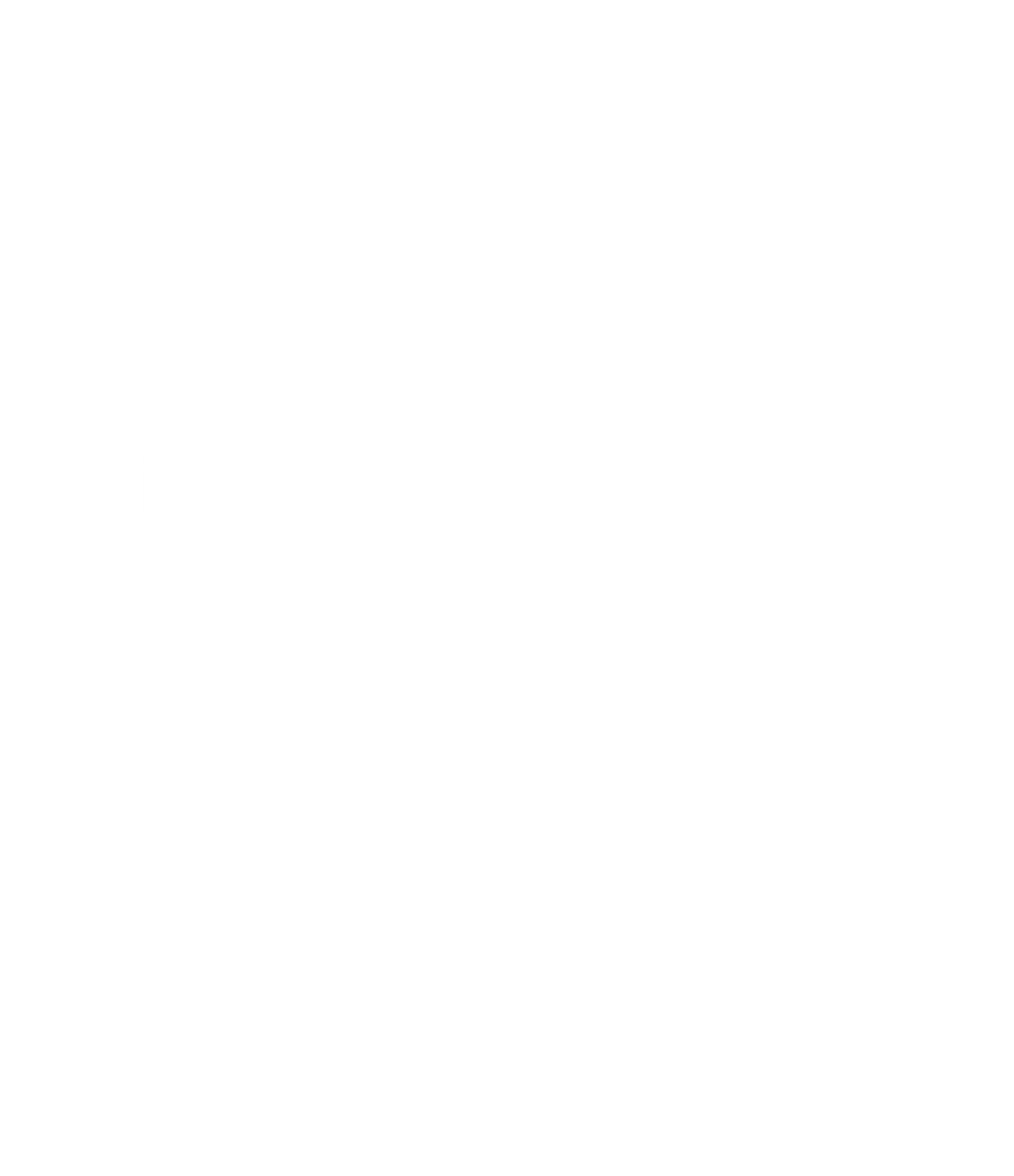 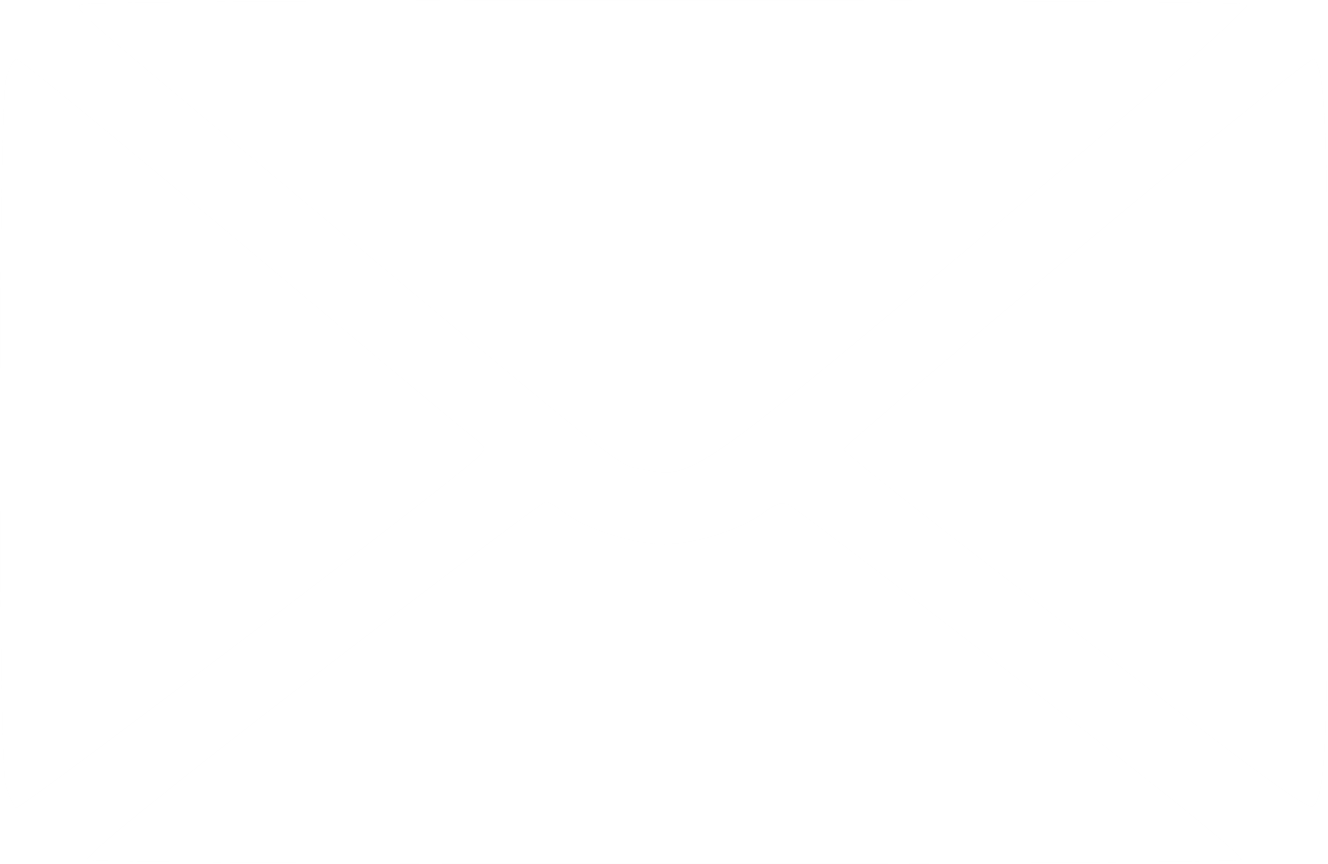 n
h
u
a
t
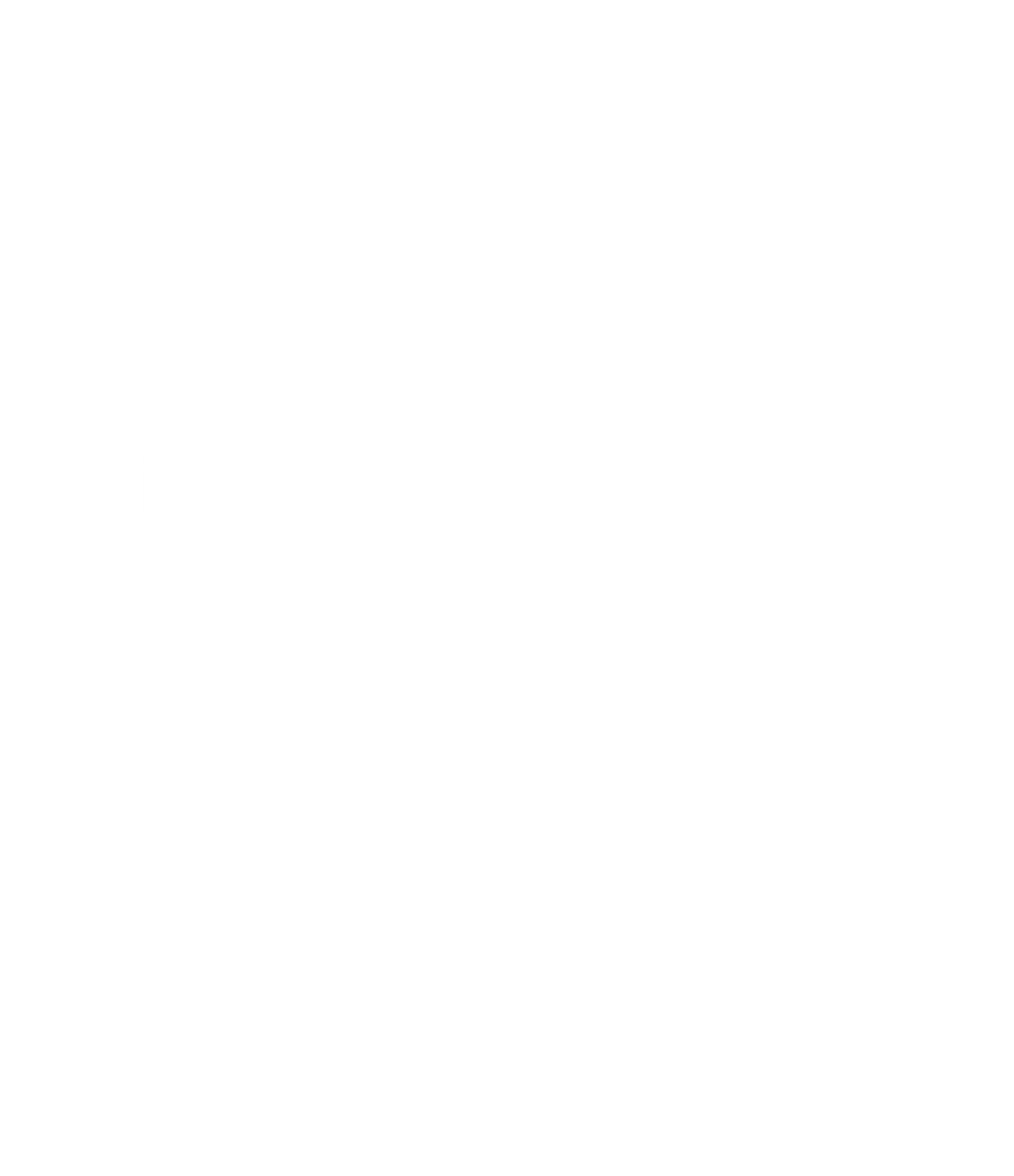 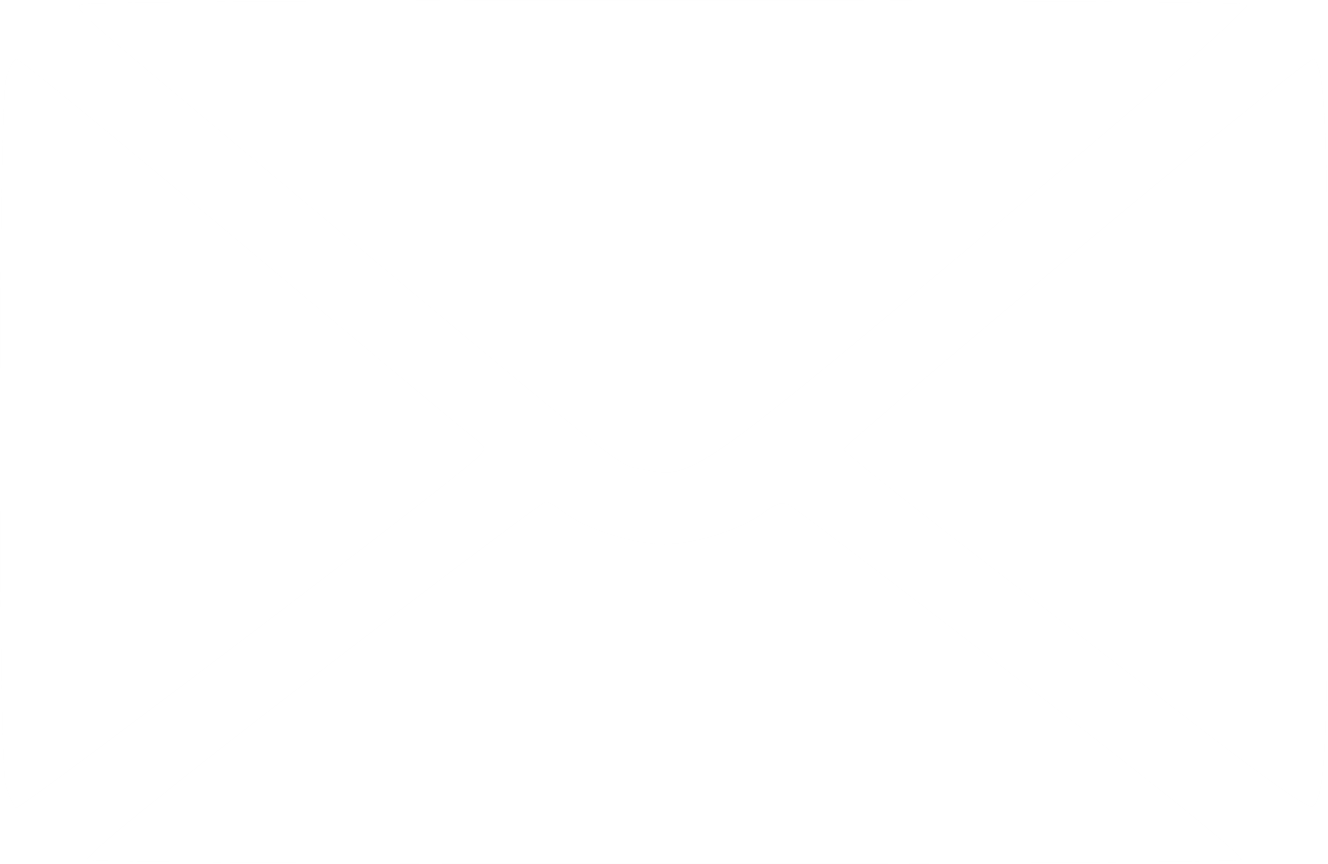 n
e
d
t
u
i
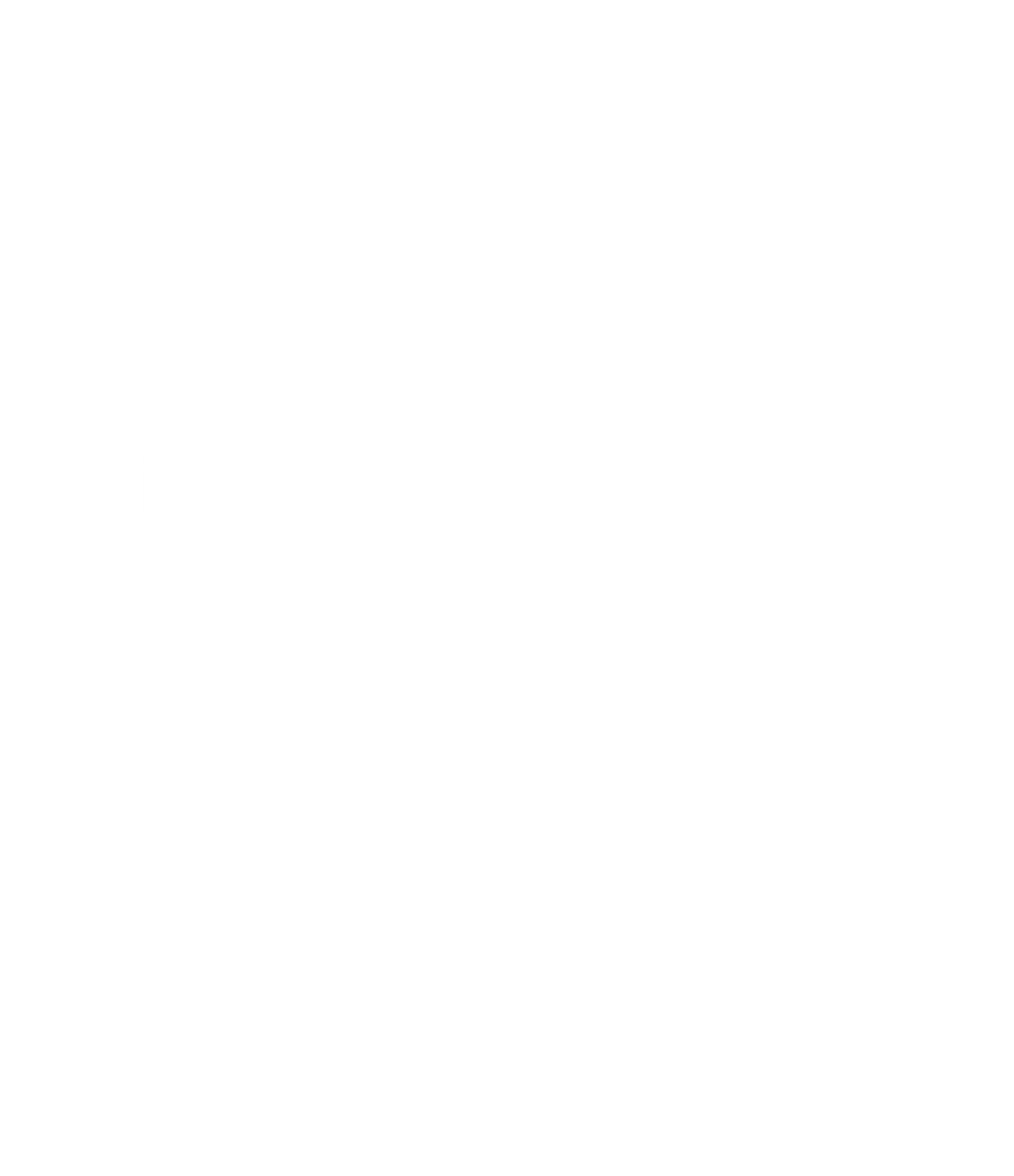 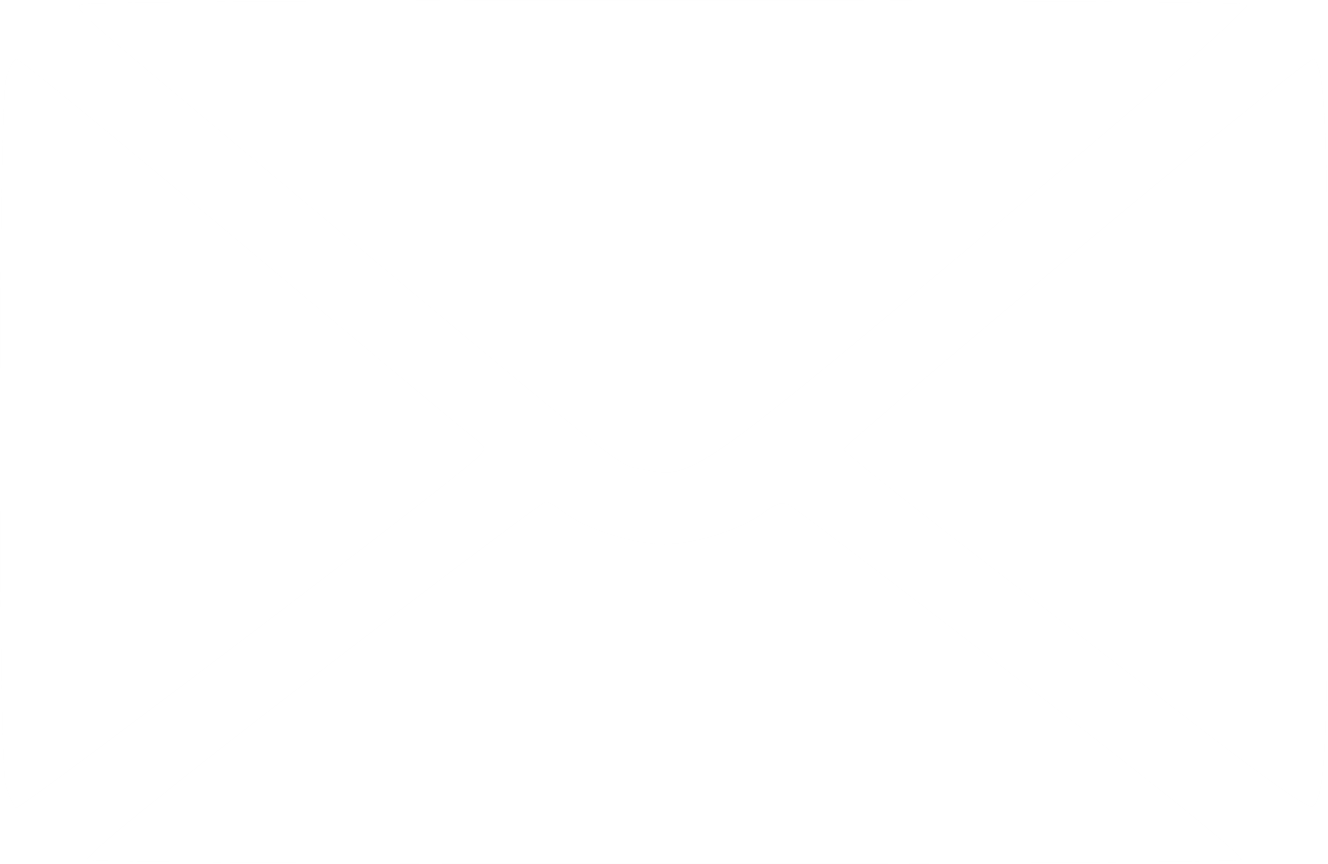 j
u
n
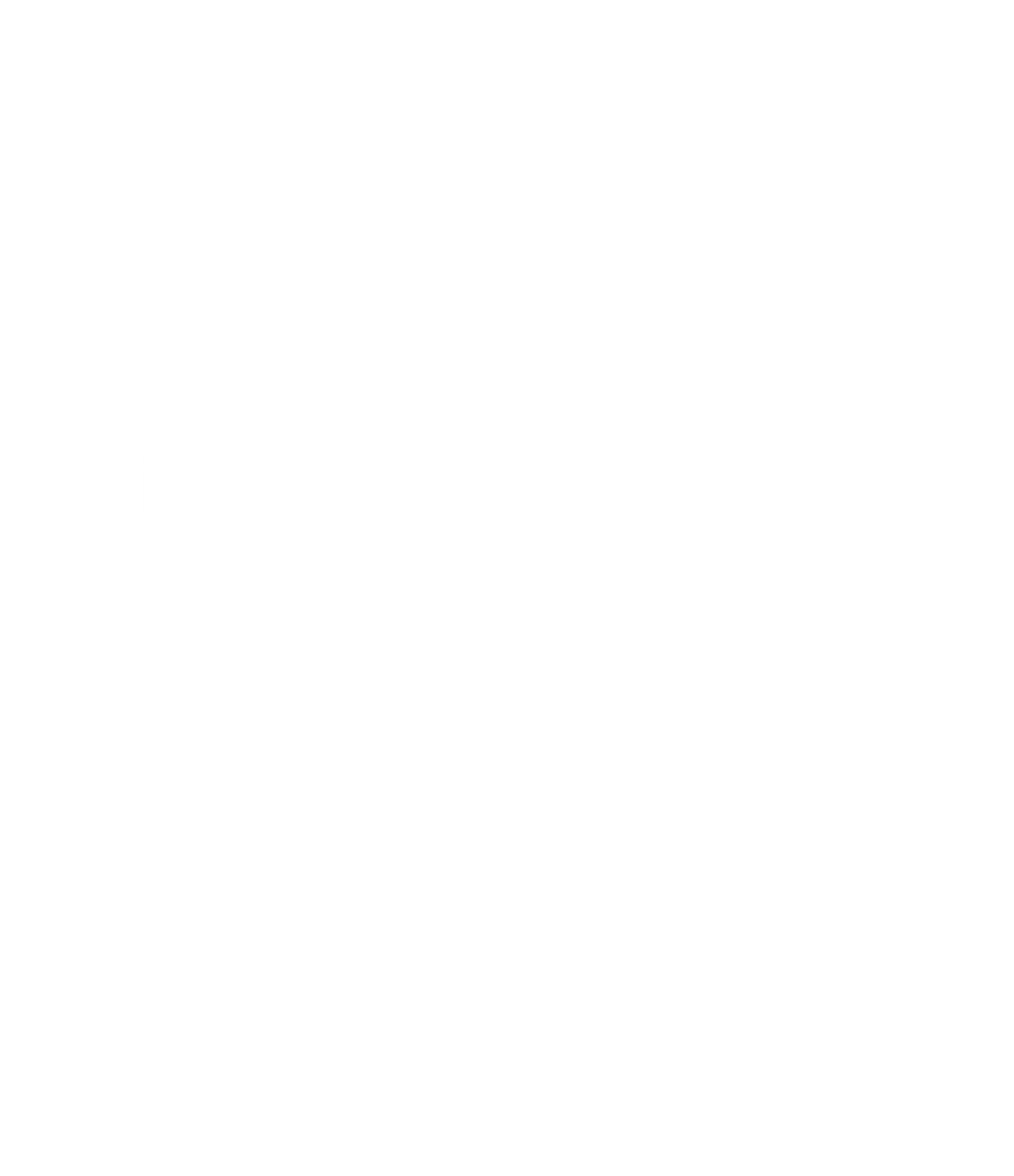 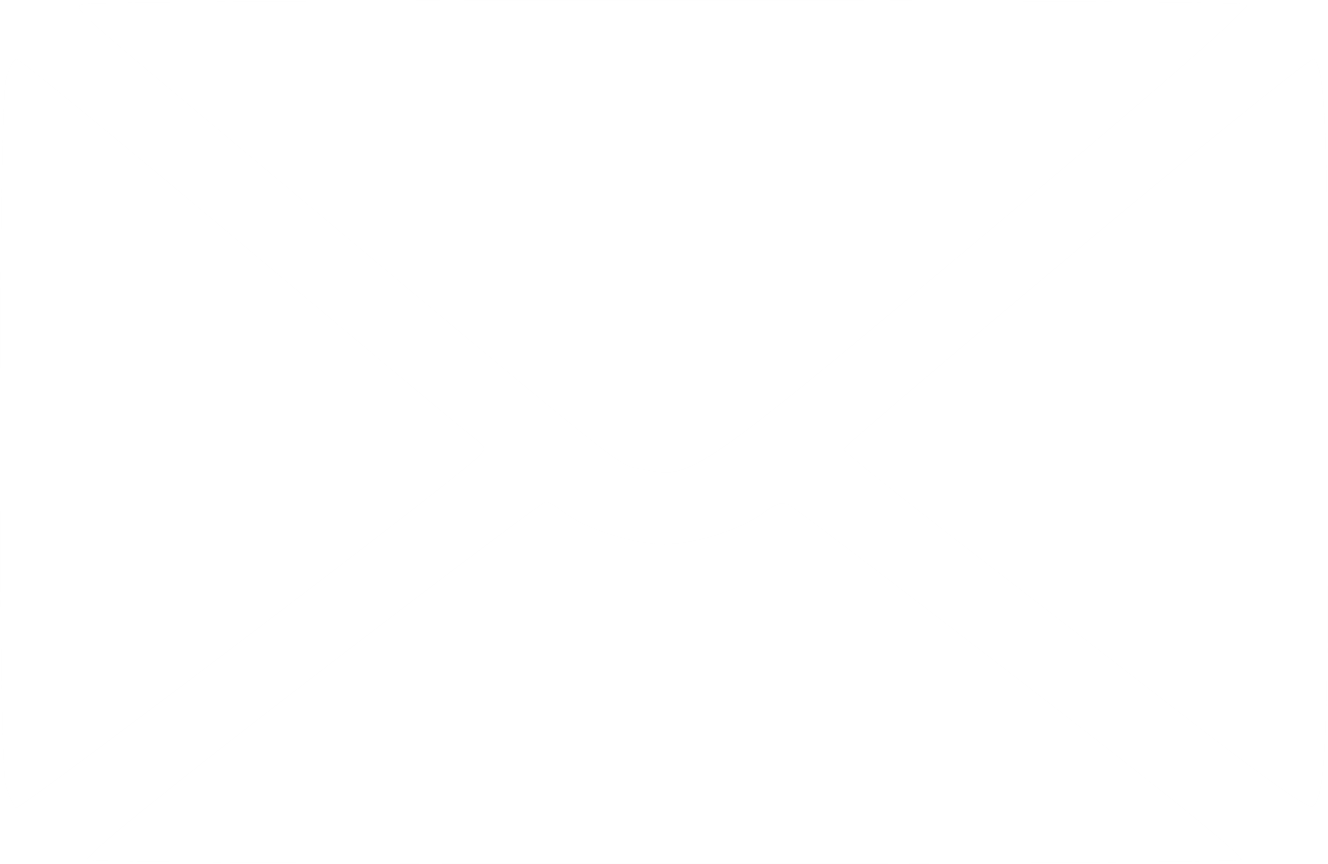 l
o
n
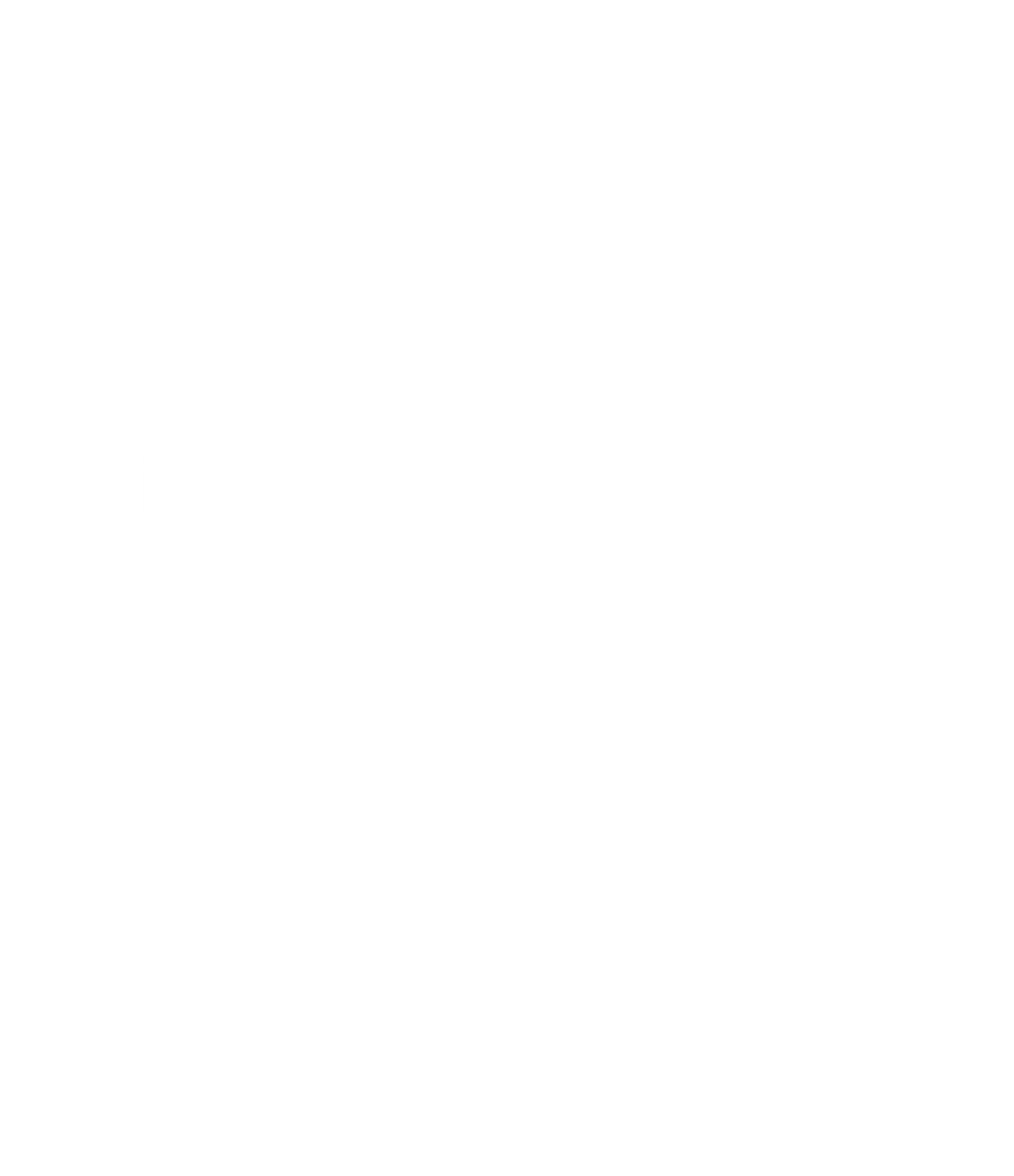 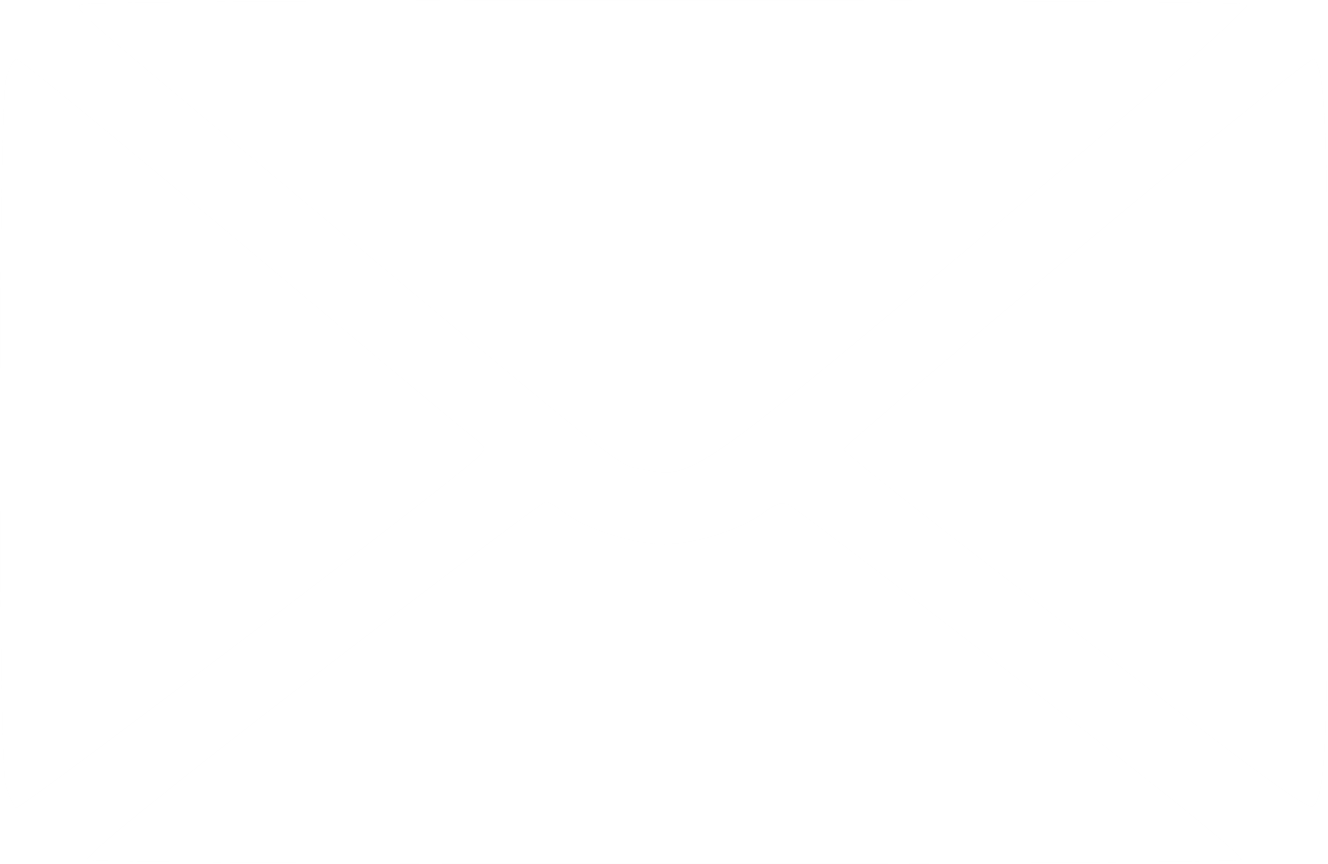 g
n
i
o
i
h
a
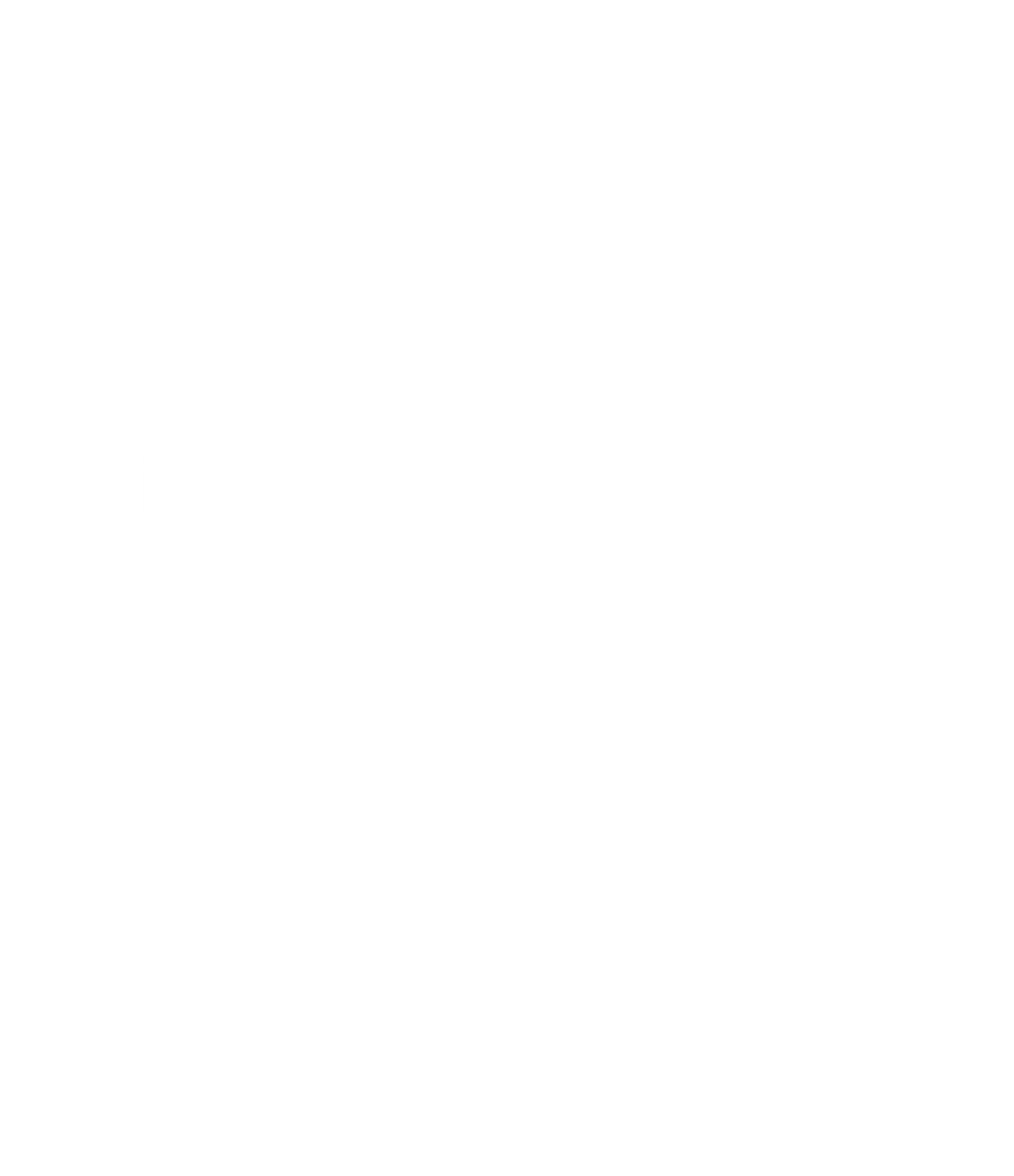 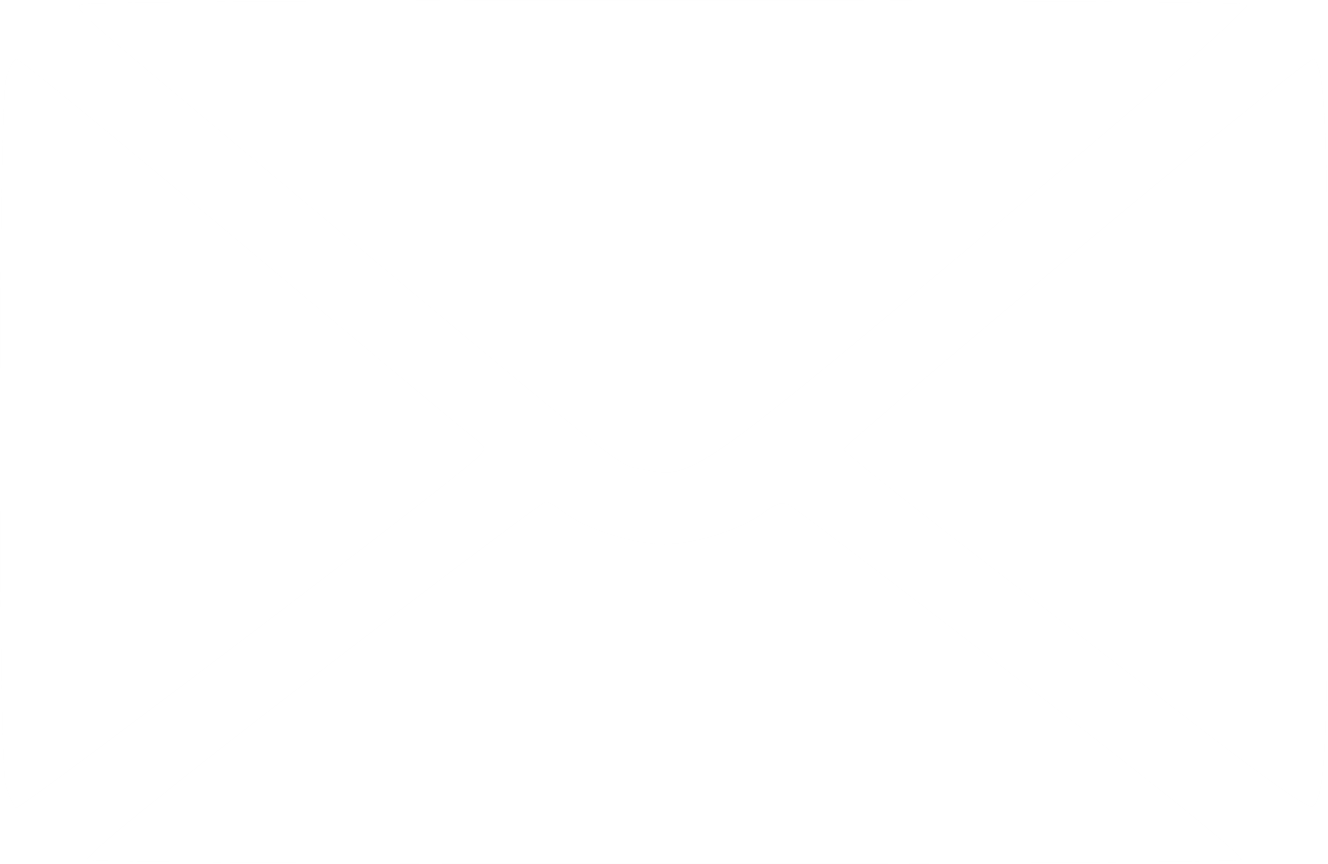 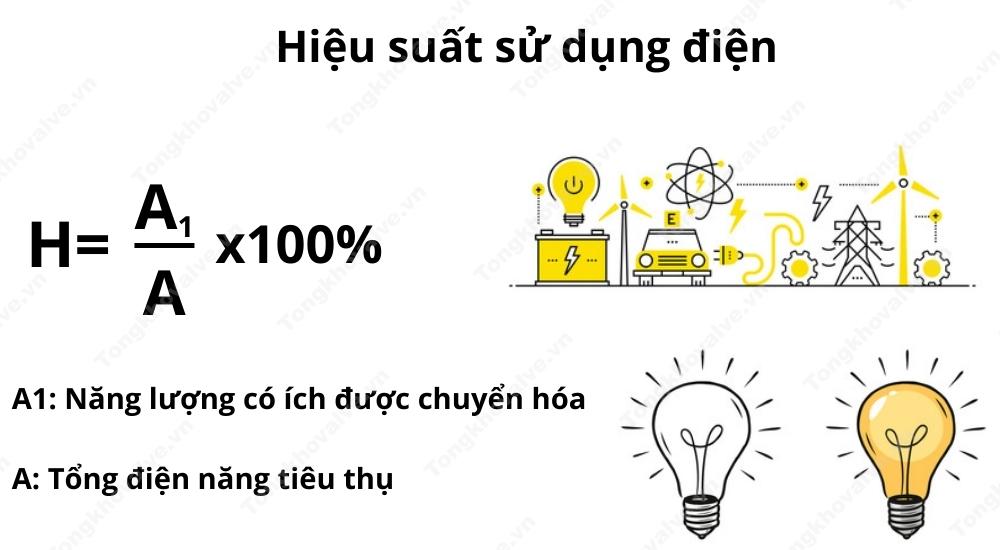 Điện dung.
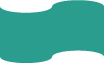 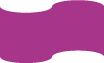 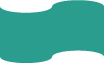 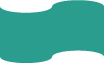 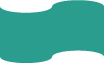 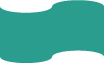 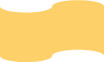 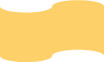 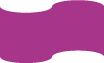 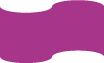 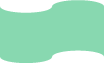 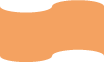 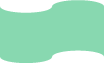 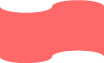 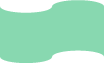 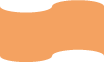 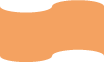 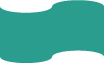 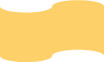 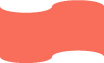 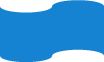 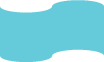 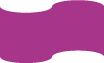 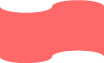 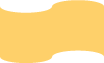 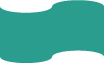 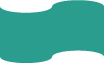 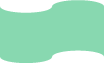 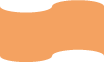 Câu số 1
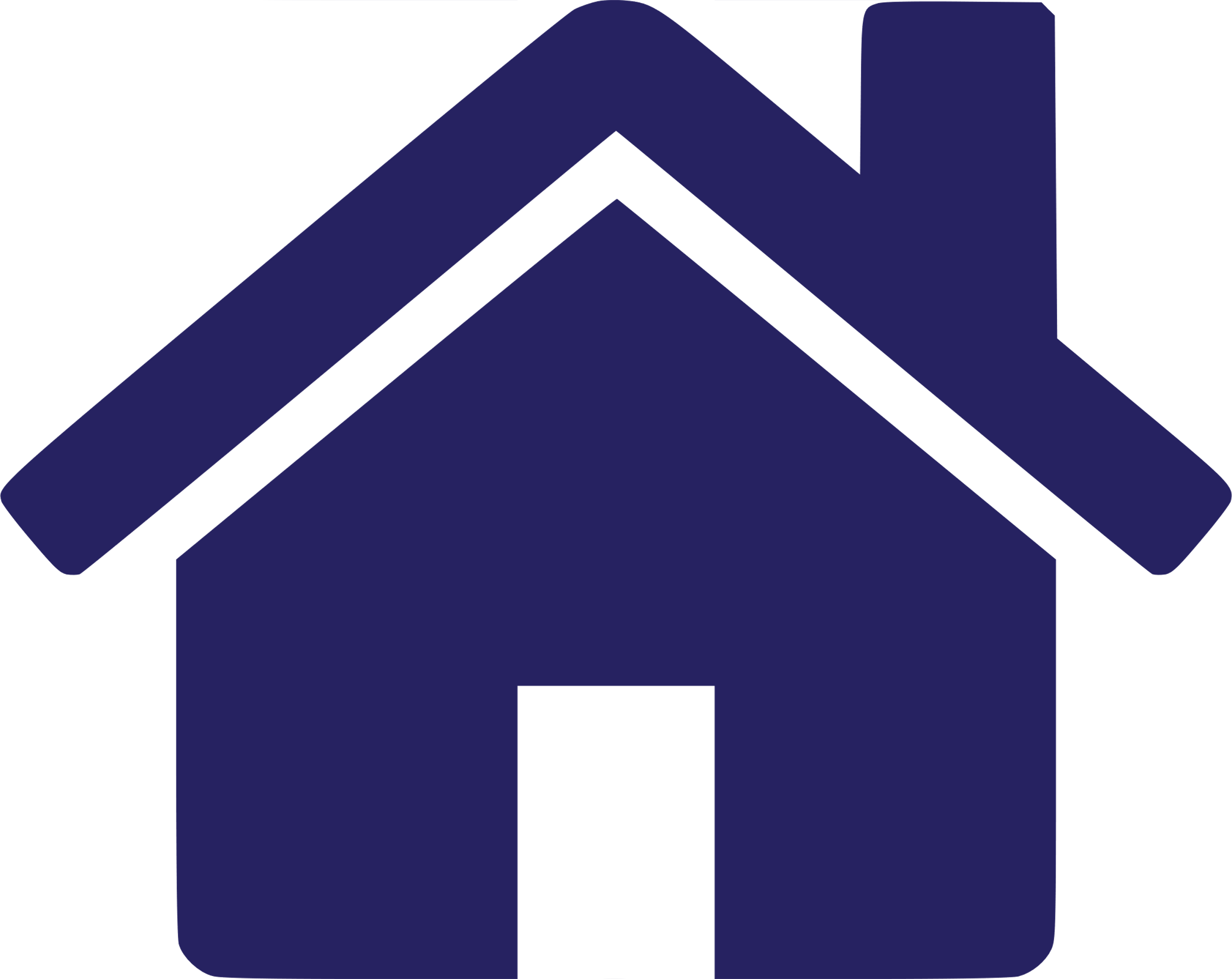 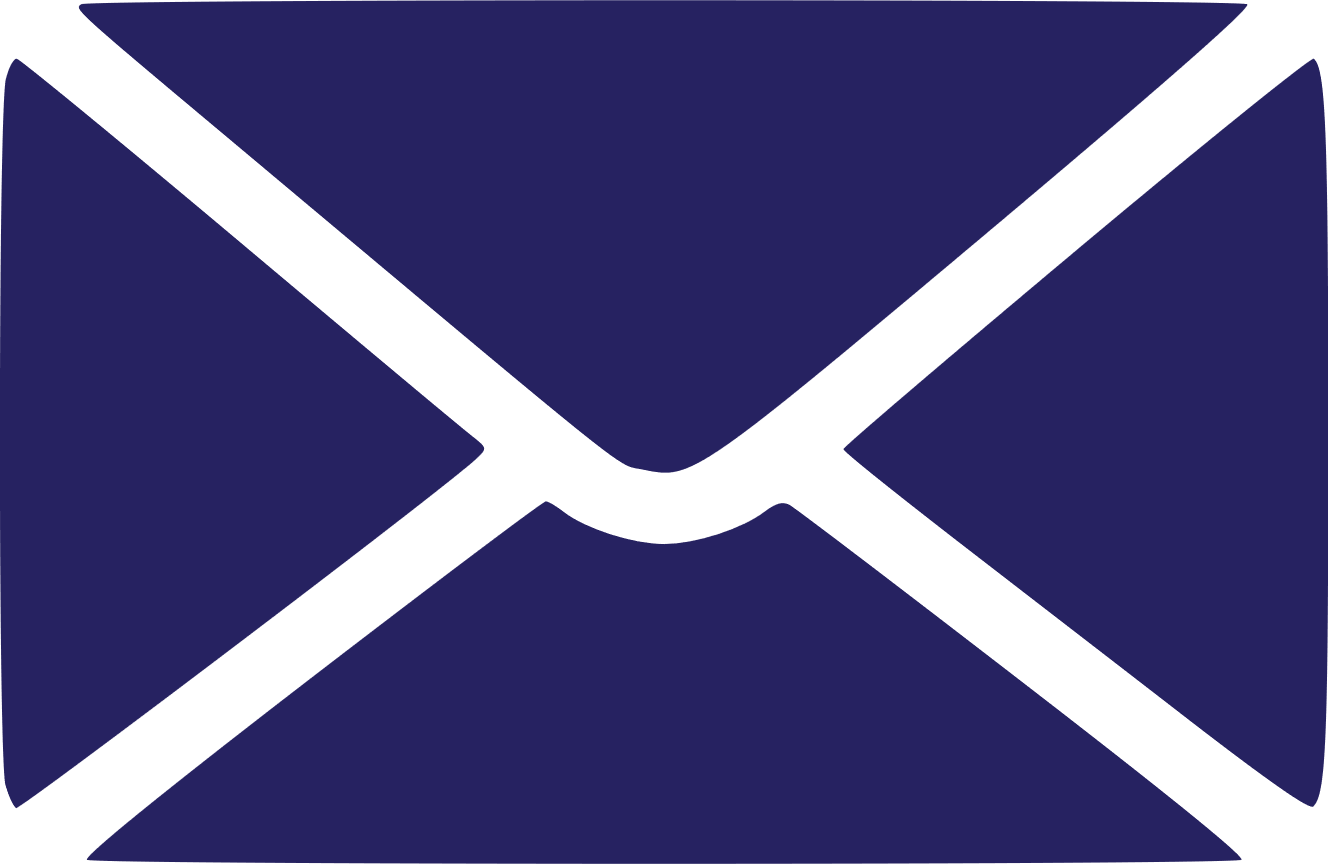 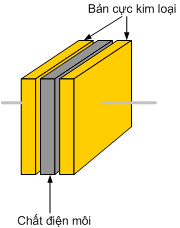 Tụ điện là hệ thống gồm hai vật dẫn đặt gần nhau và ngăn cách nhau bằng vật gì?
Đây là gì?
c
á
n
đ
c
i
h
ệ
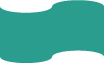 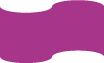 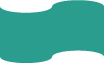 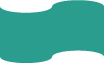 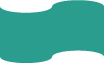 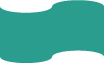 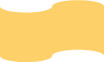 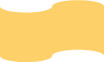 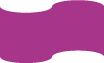 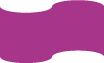 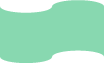 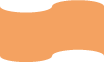 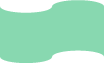 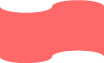 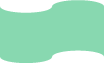 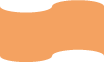 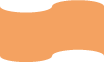 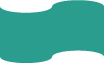 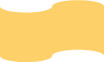 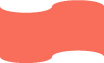 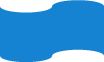 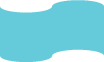 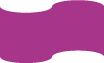 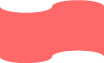 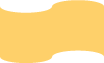 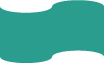 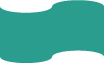 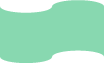 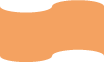 Câu số 2
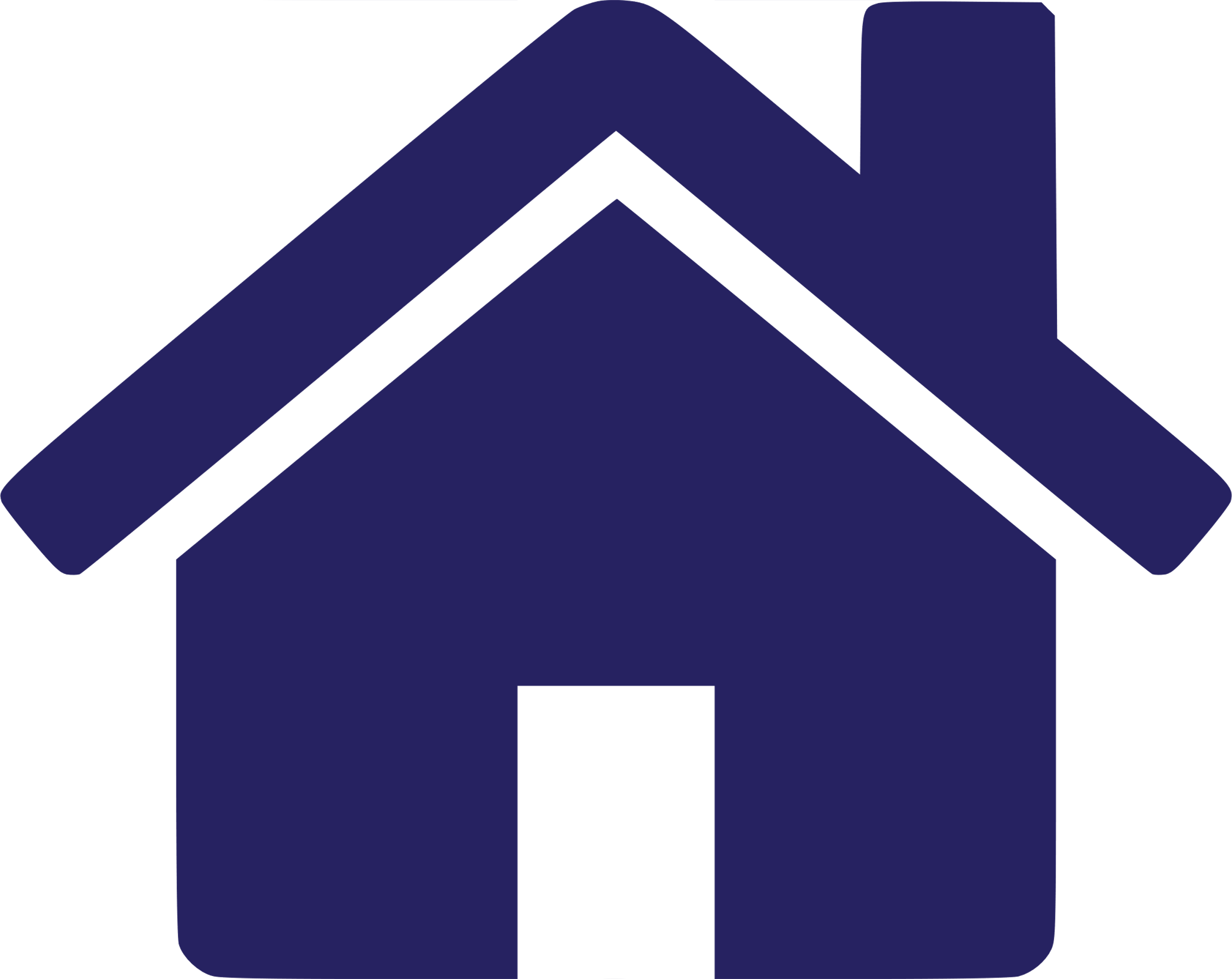 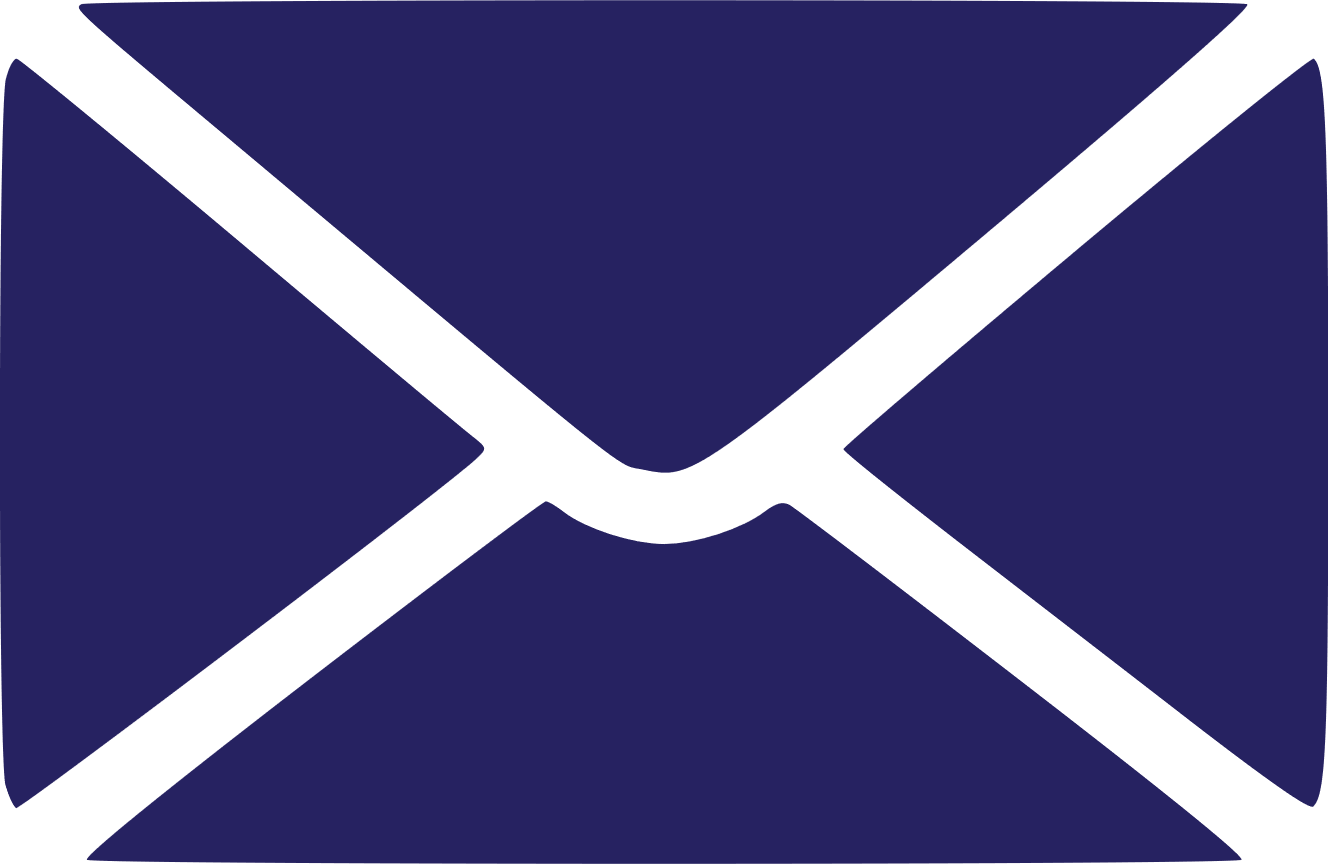 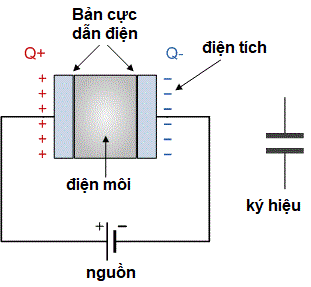 “Nối hai bản của tụ điện với hai cực của nguồn điện” là cách ___ cho tụ điện.
Đây là gì?
t
n
í
h
ệ
i
c
đ
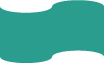 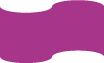 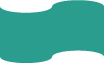 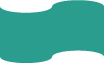 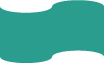 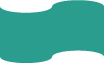 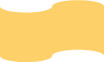 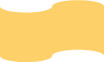 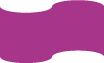 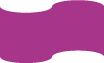 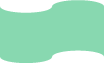 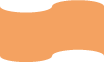 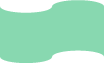 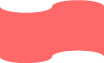 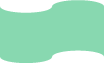 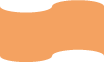 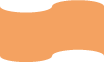 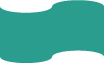 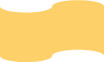 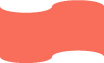 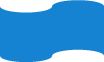 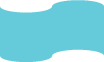 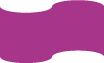 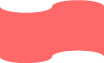 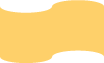 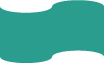 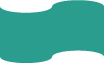 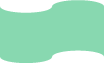 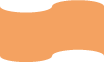 Câu số 3
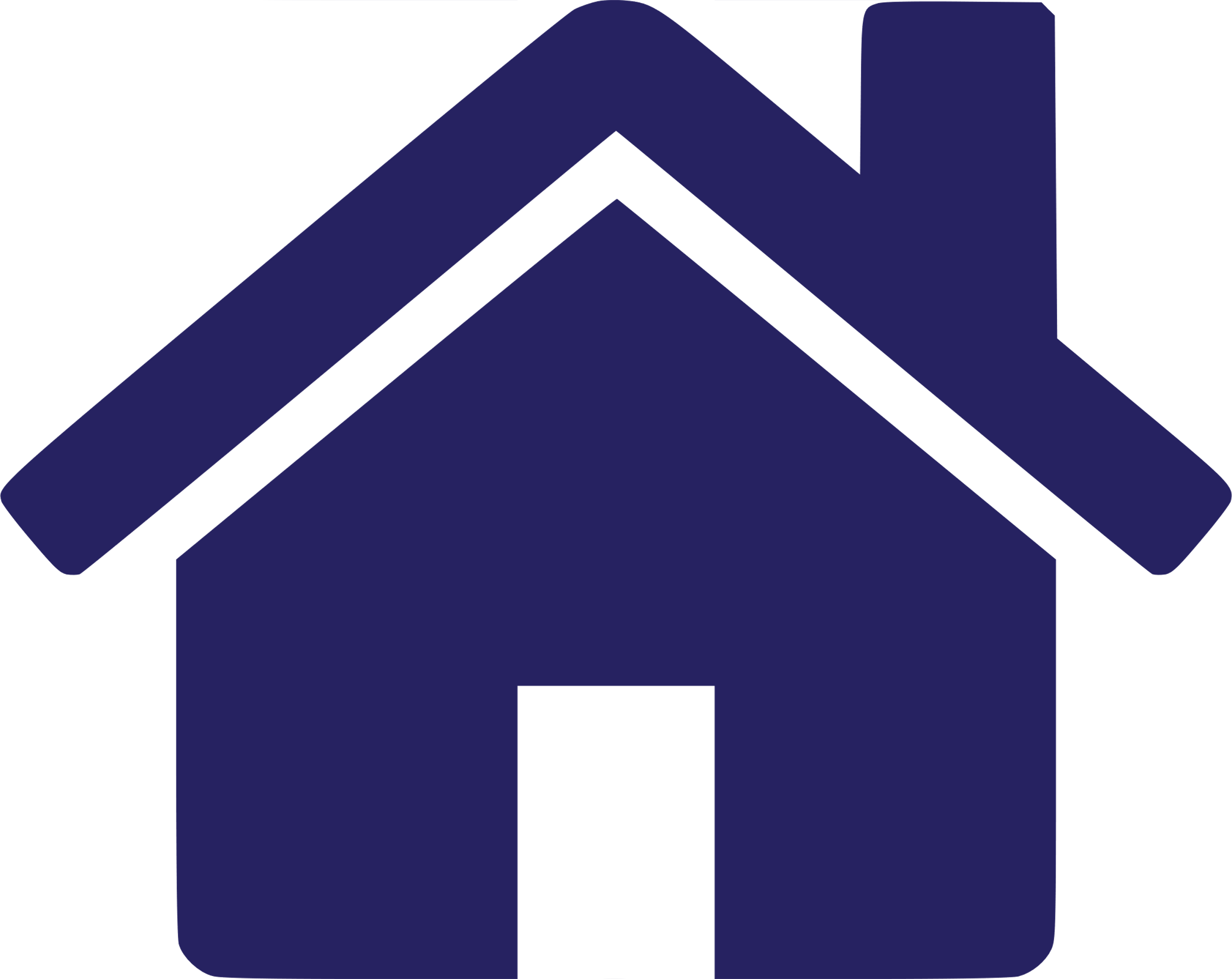 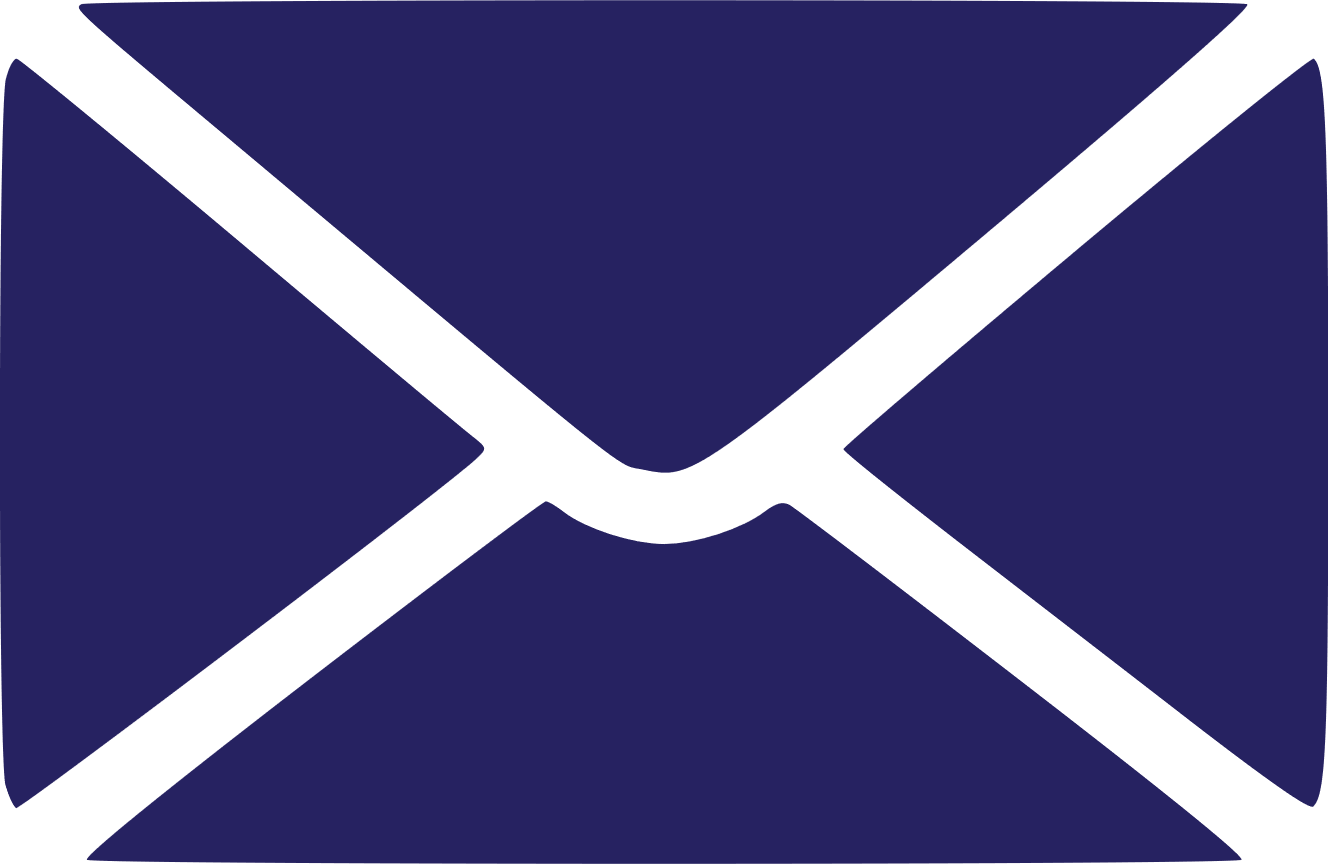 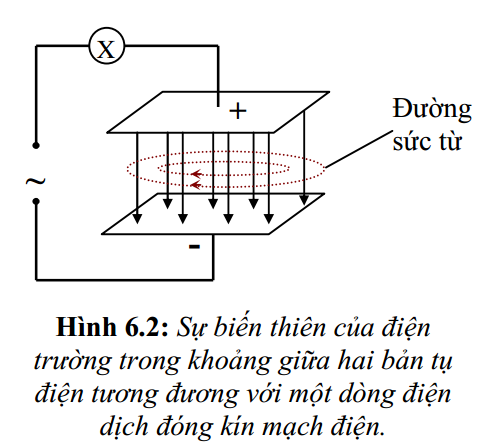 Giá trị điện dung của tụ xoay thay đổi là do thay đổi phần ___ đối nhau giữa các bản tụ.
Đây là gì?
ệ
í
i
t
h
đ
n
c
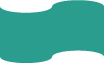 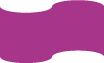 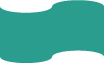 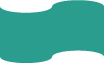 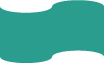 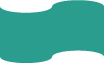 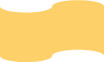 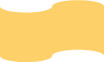 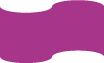 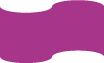 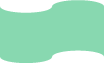 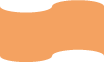 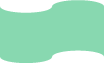 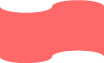 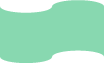 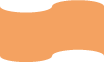 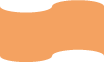 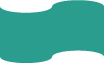 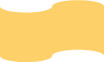 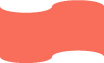 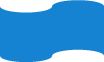 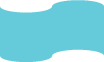 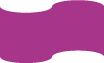 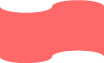 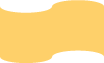 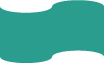 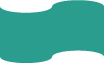 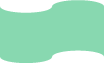 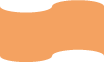 Câu số 4
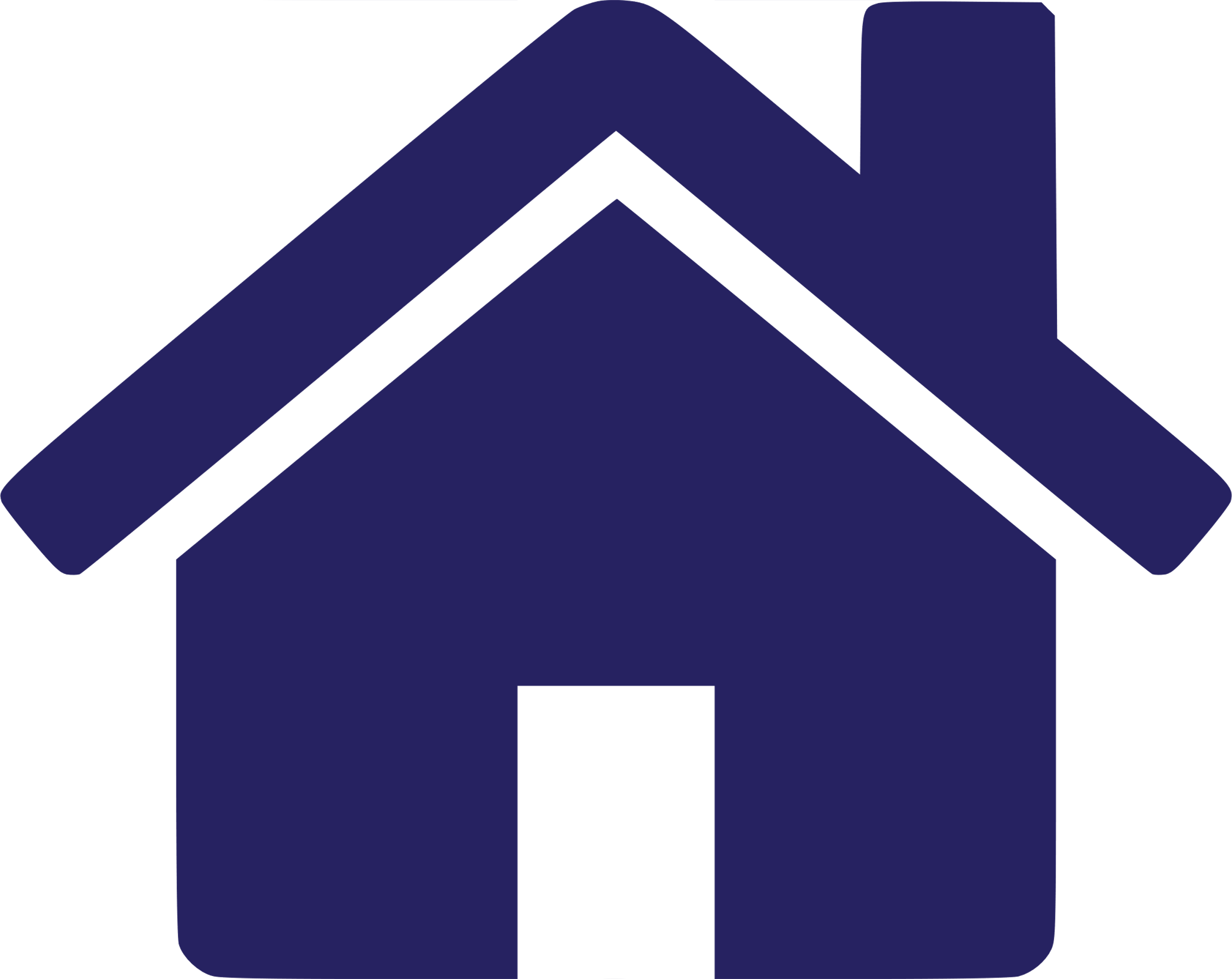 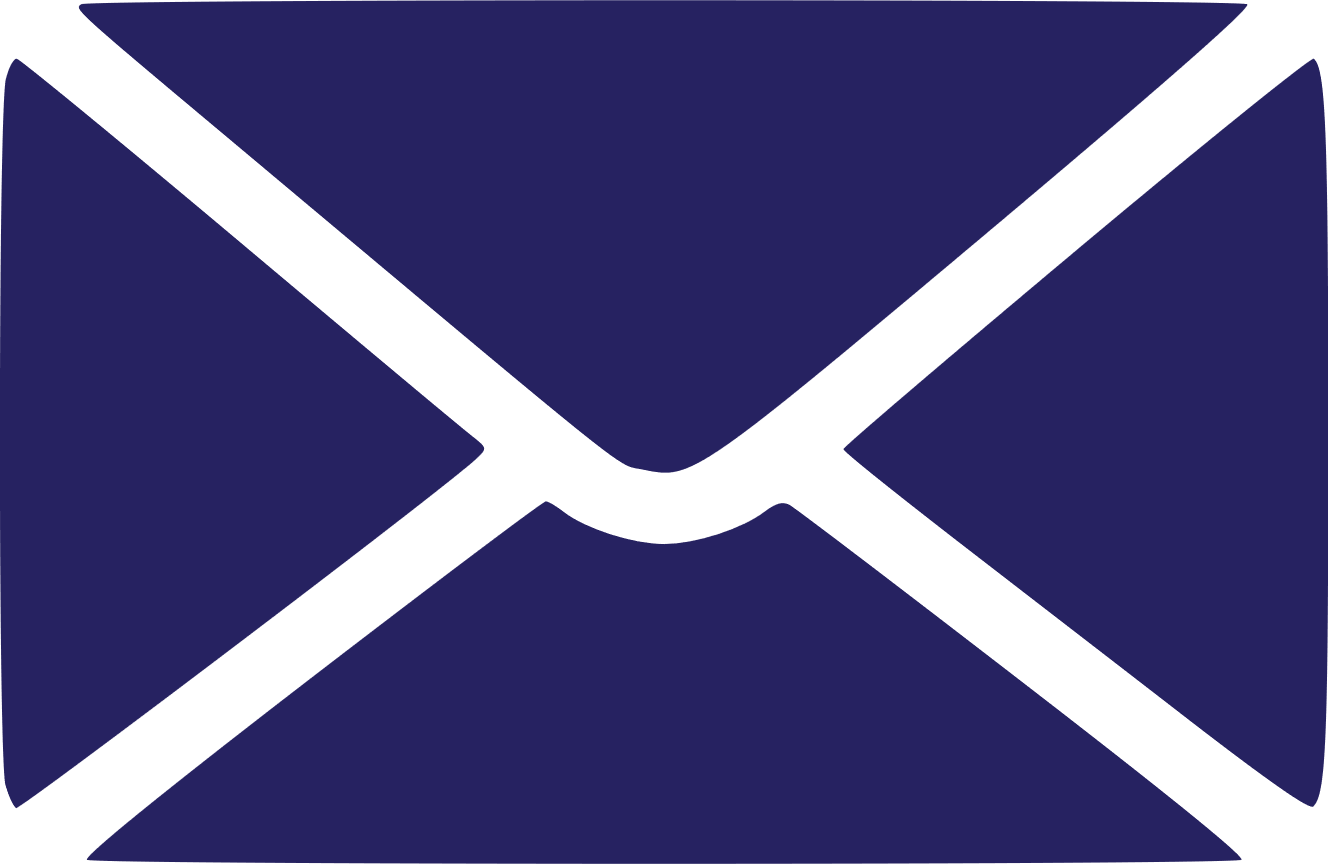 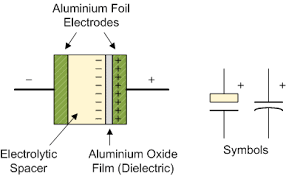 Năng lượng điện trường của tụ tỉ lệ như thế nào với bình phương điện tích của tụ?
Đây là gì?
t
ậ
u
h
n
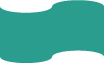 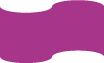 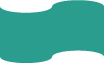 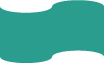 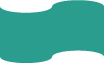 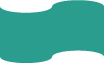 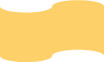 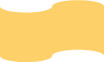 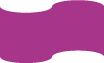 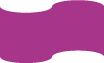 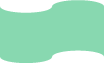 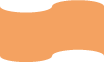 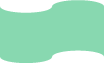 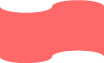 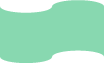 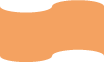 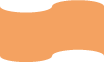 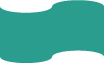 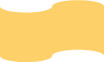 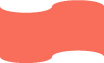 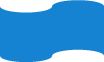 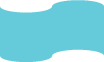 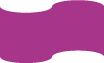 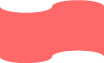 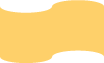 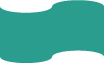 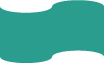 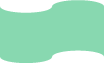 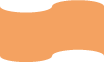 Câu số 5
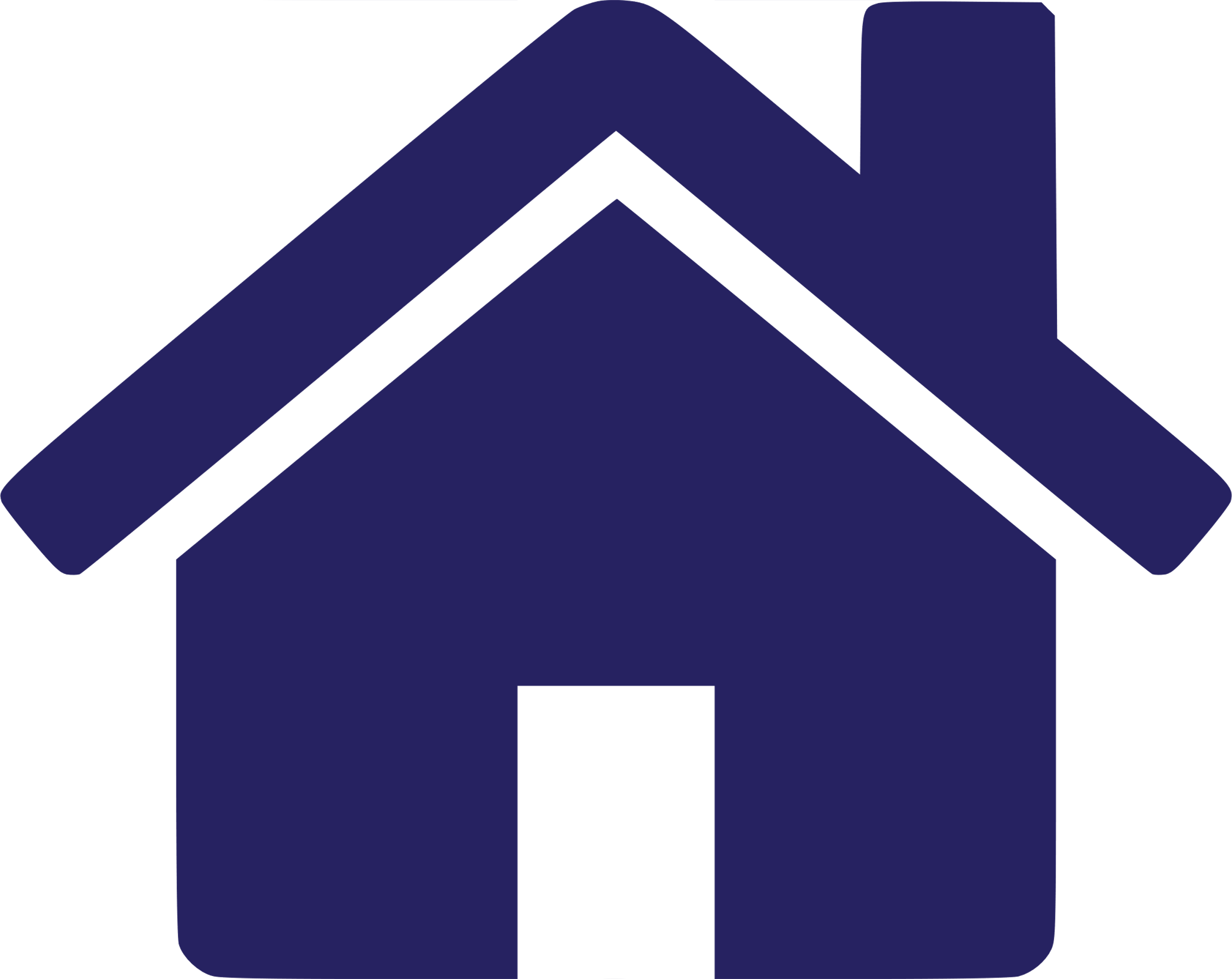 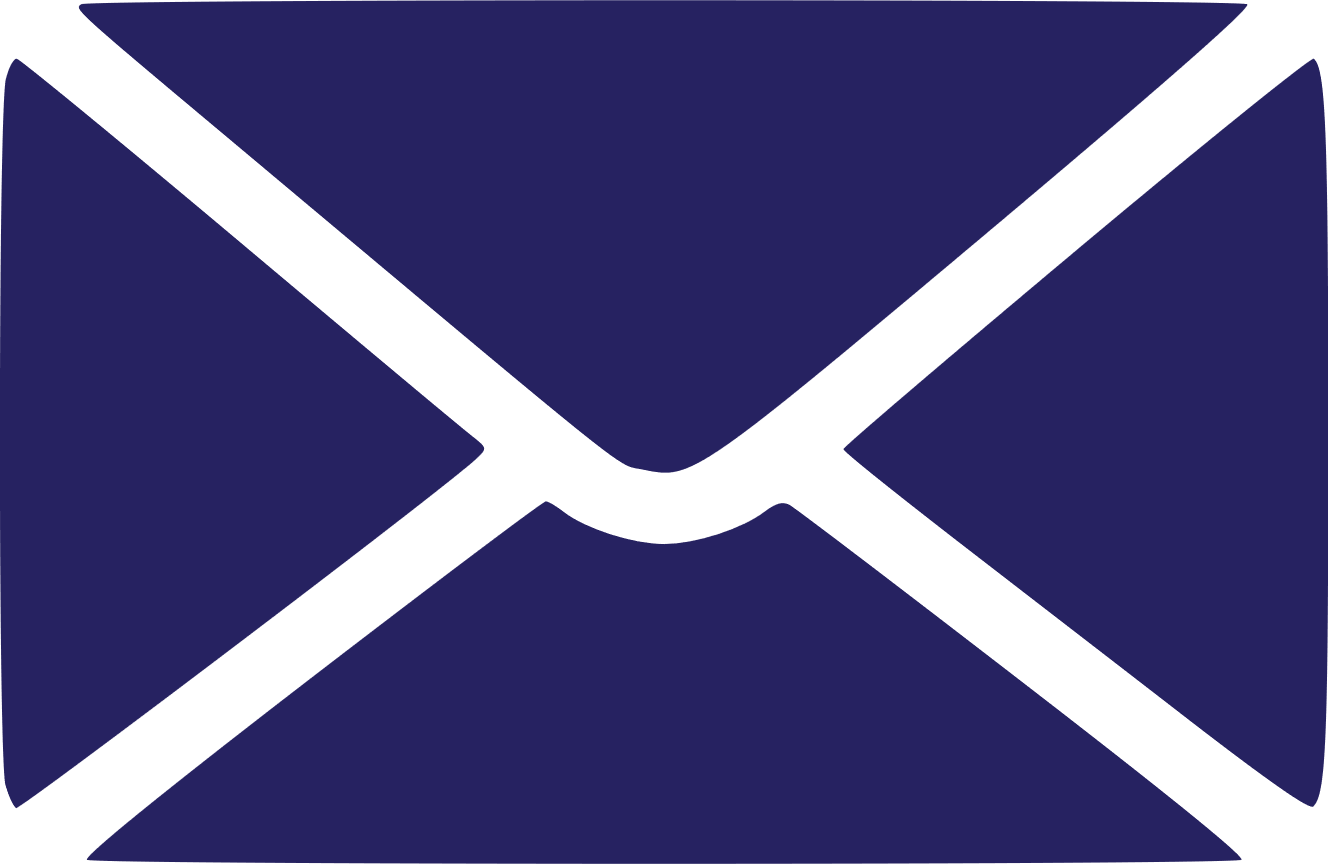 Đây là ký hiệu gì trong mạch điện?
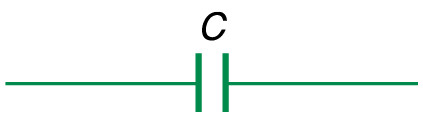 Đây là gì?
ụ
t
n
i
ệ
đ
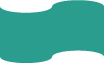 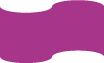 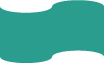 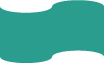 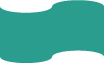 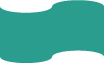 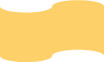 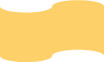 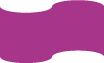 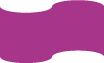 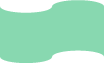 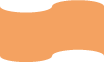 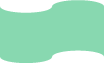 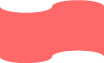 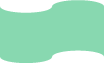 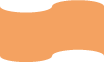 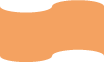 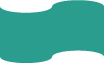 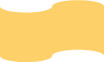 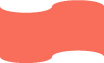 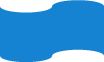 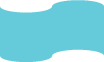 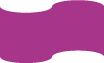 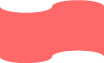 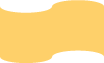 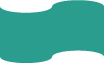 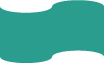 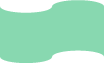 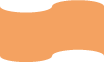 Câu số 6
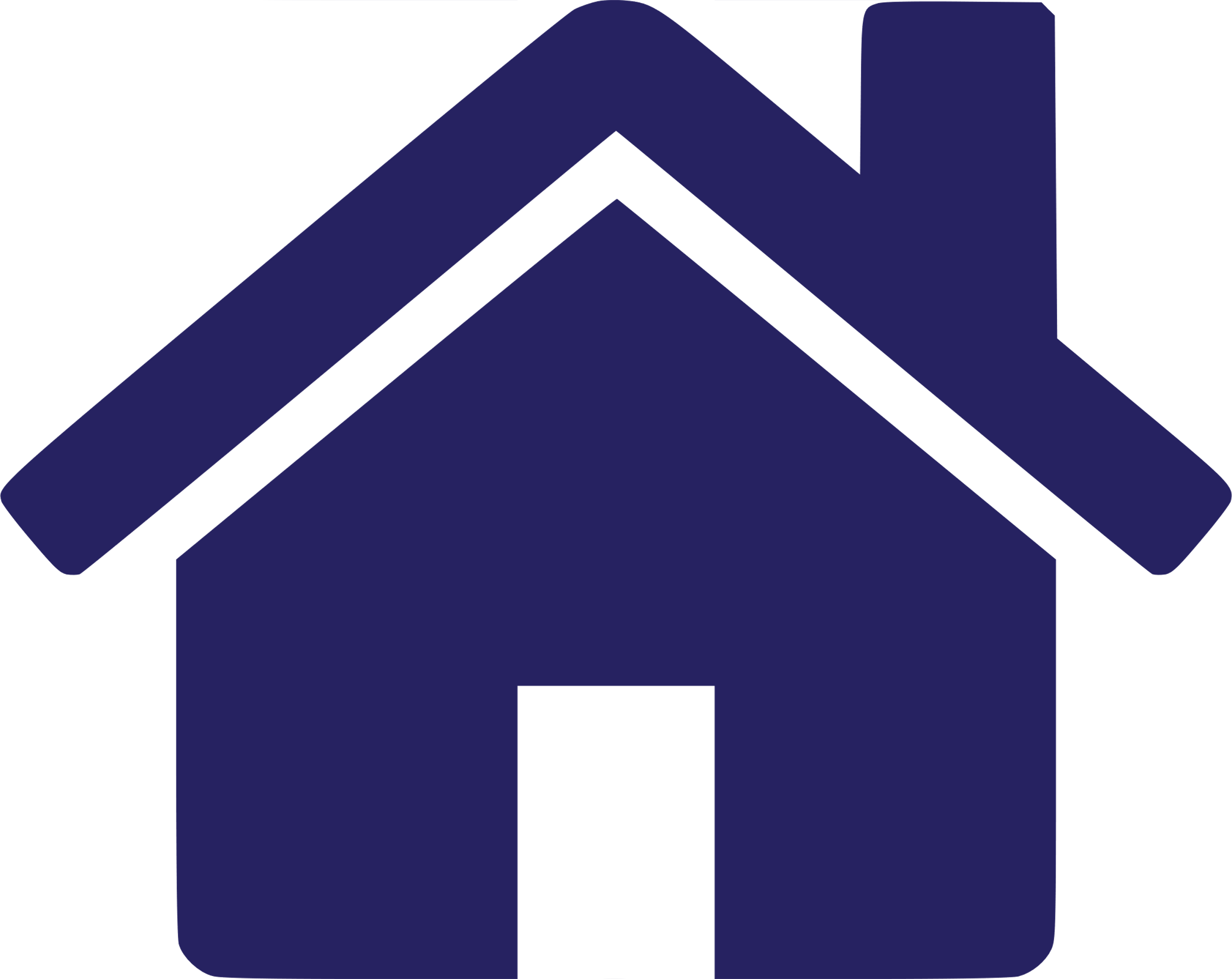 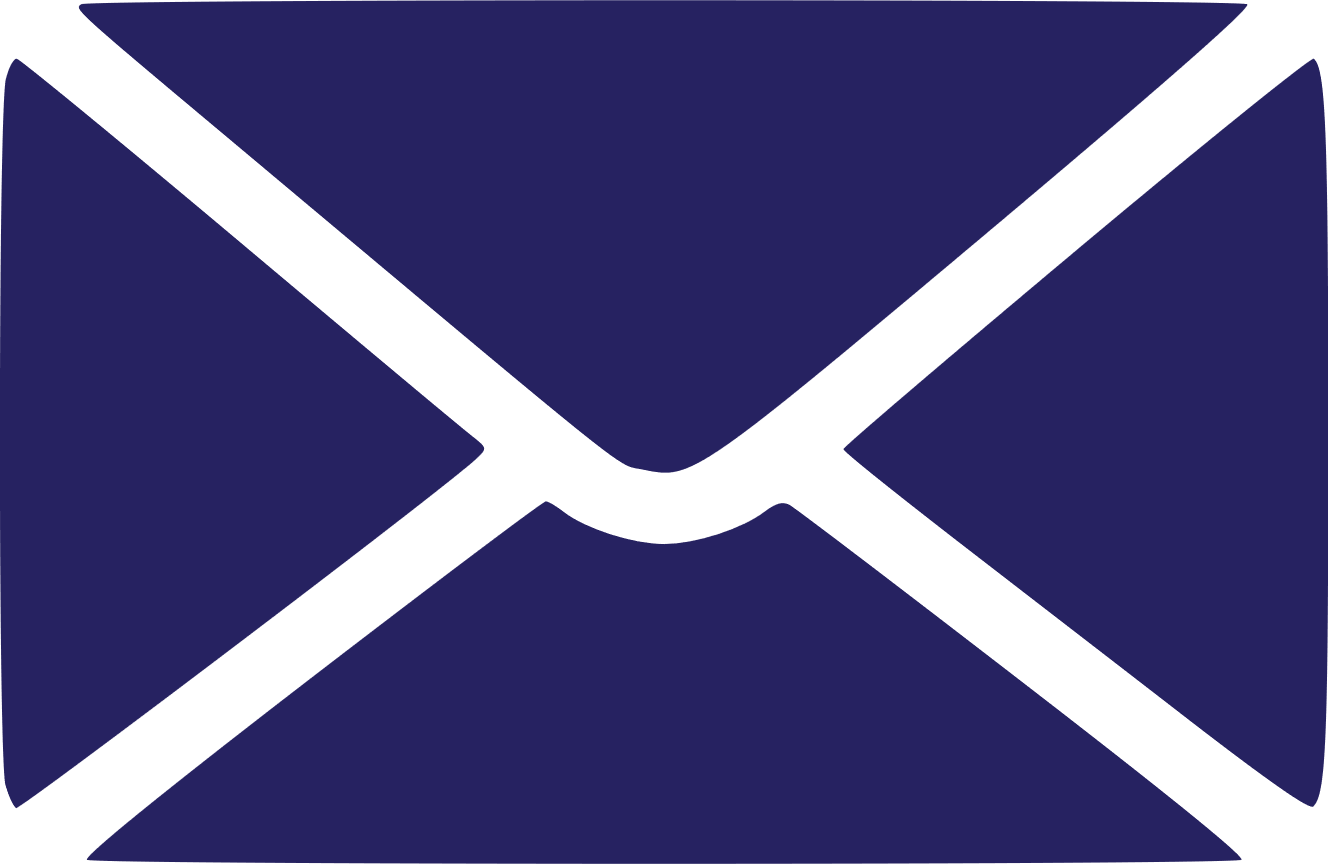 Năng lượng của tụ điện có đơn vị là gì?
Đây là gì?
n
J
u
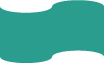 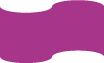 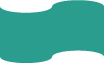 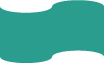 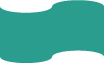 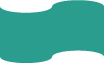 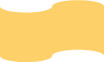 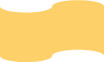 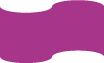 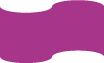 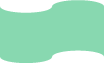 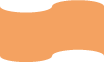 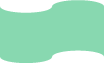 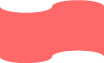 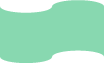 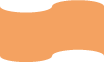 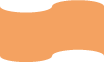 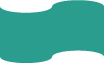 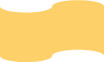 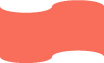 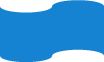 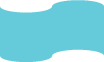 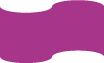 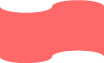 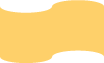 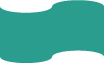 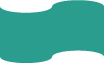 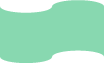 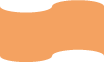 Câu số 7
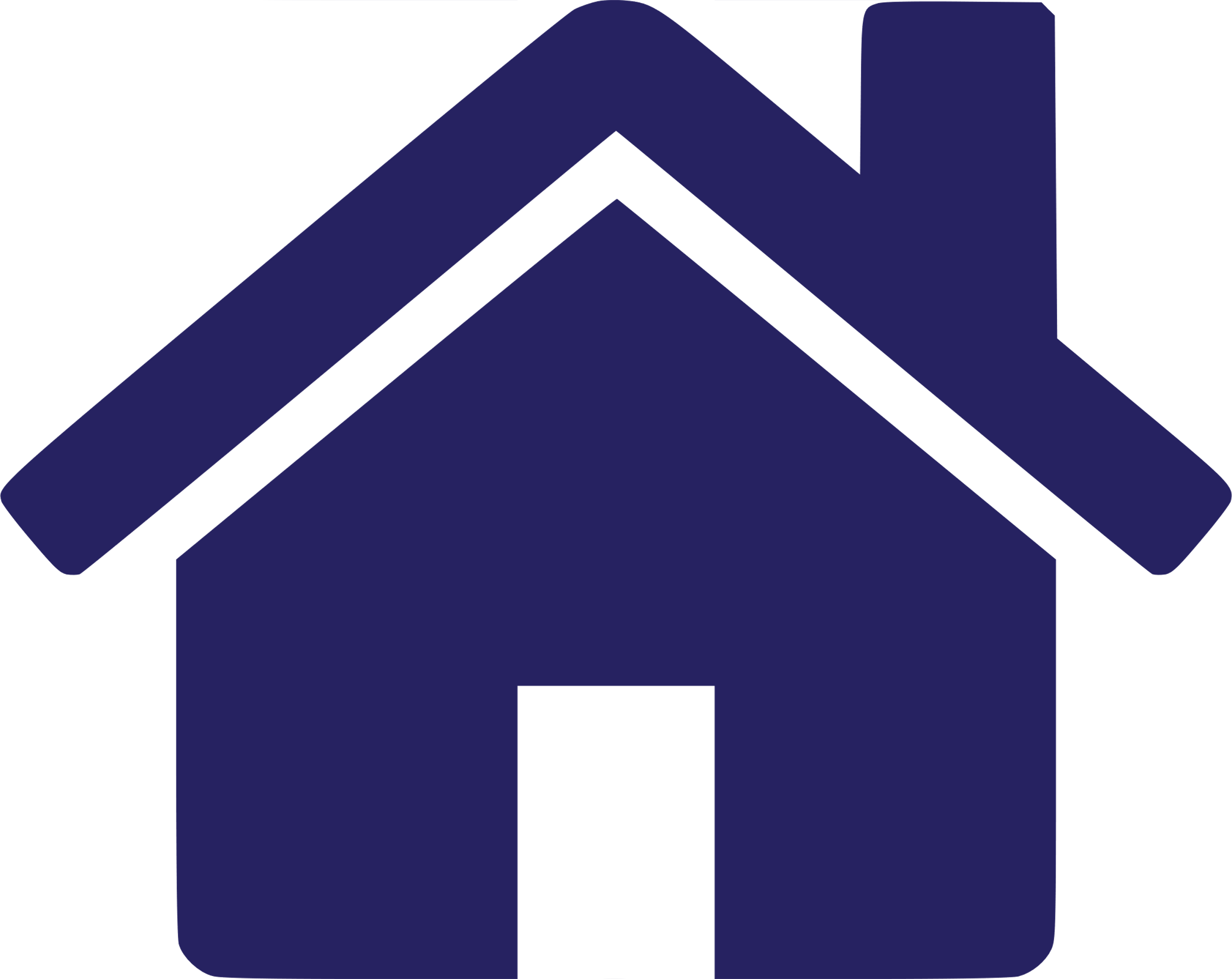 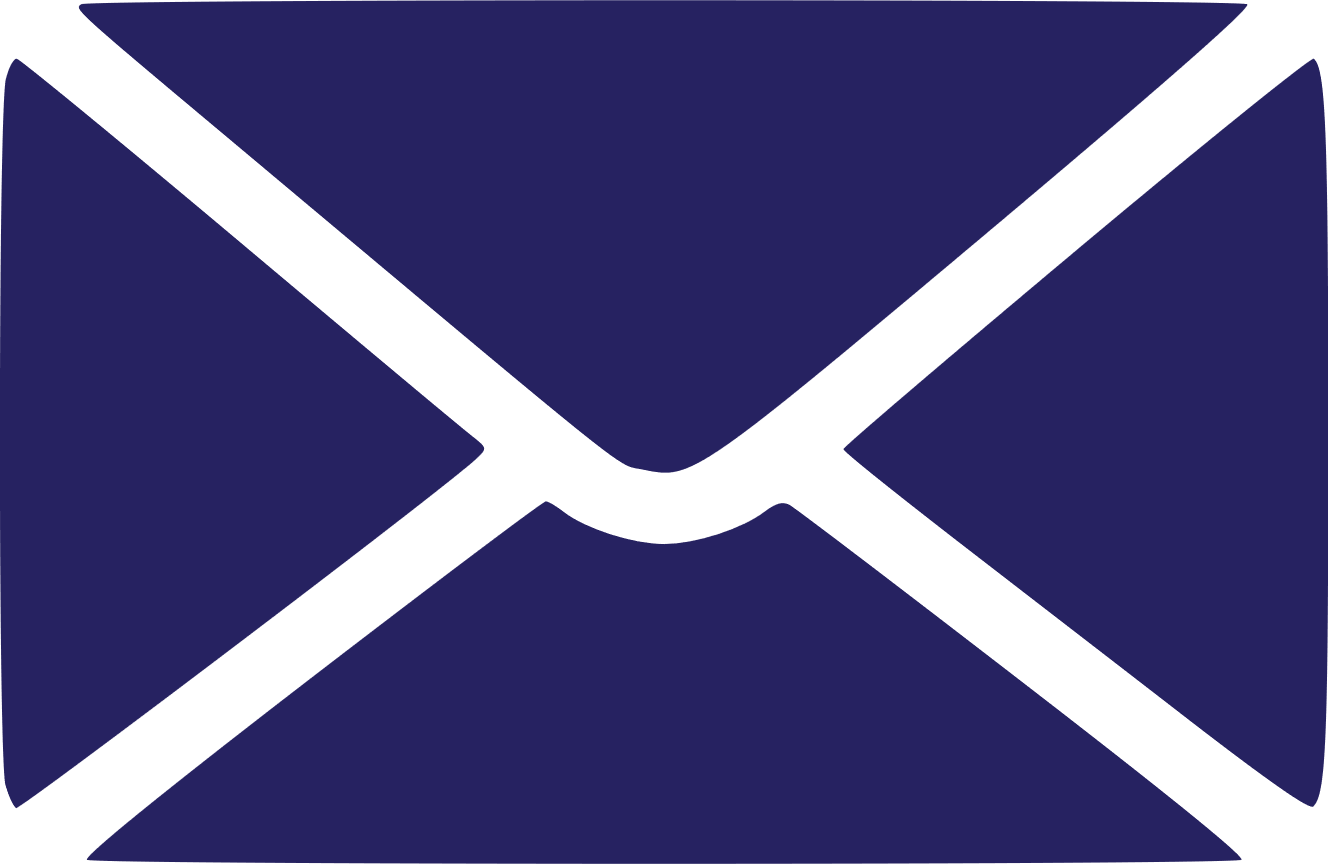 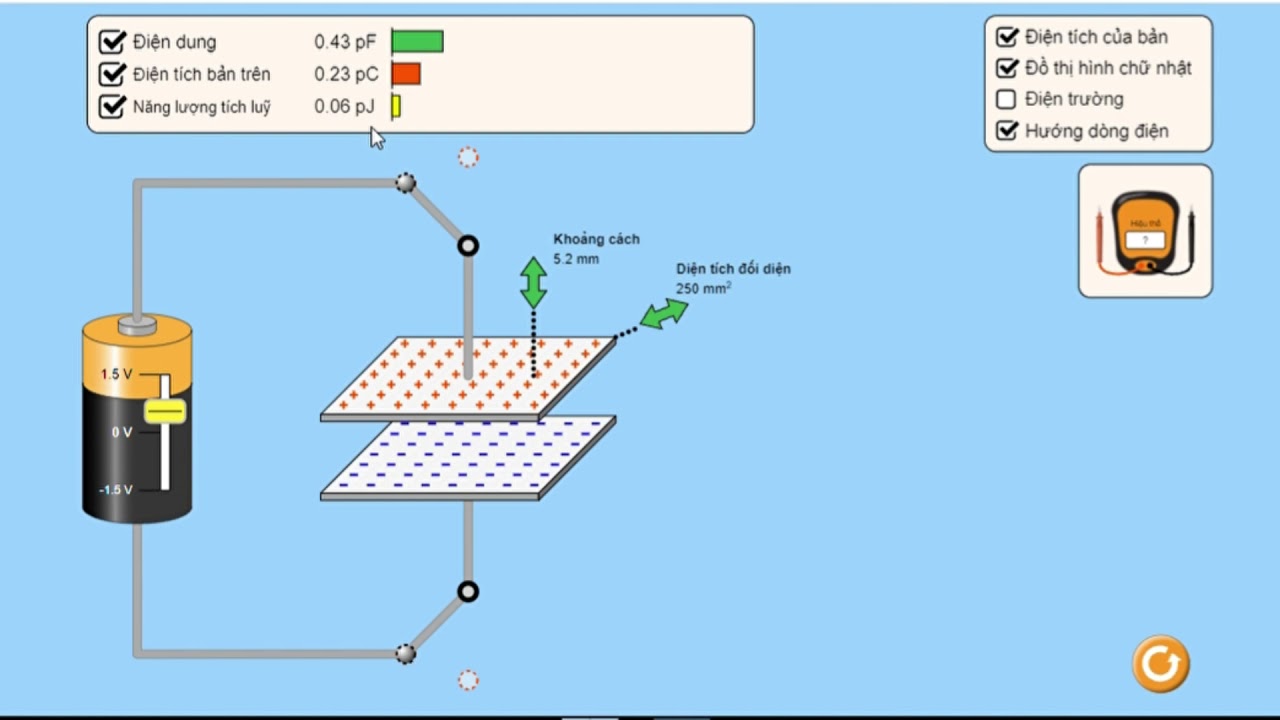 Dưới một hiệu điện thế nhất định, tụ điện có điện dung lớn sẽ tích được điện tích như thế nào?
Đây là gì?
ớ
n
l
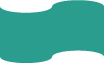 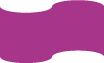 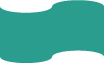 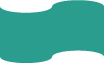 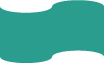 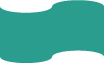 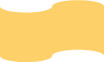 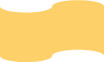 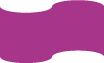 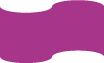 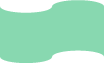 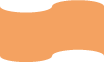 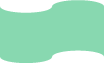 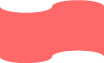 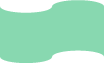 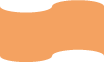 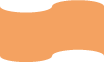 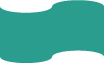 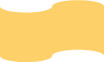 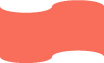 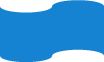 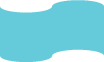 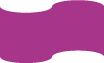 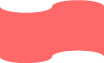 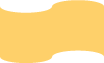 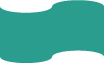 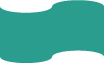 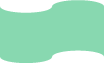 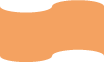 Câu số 8
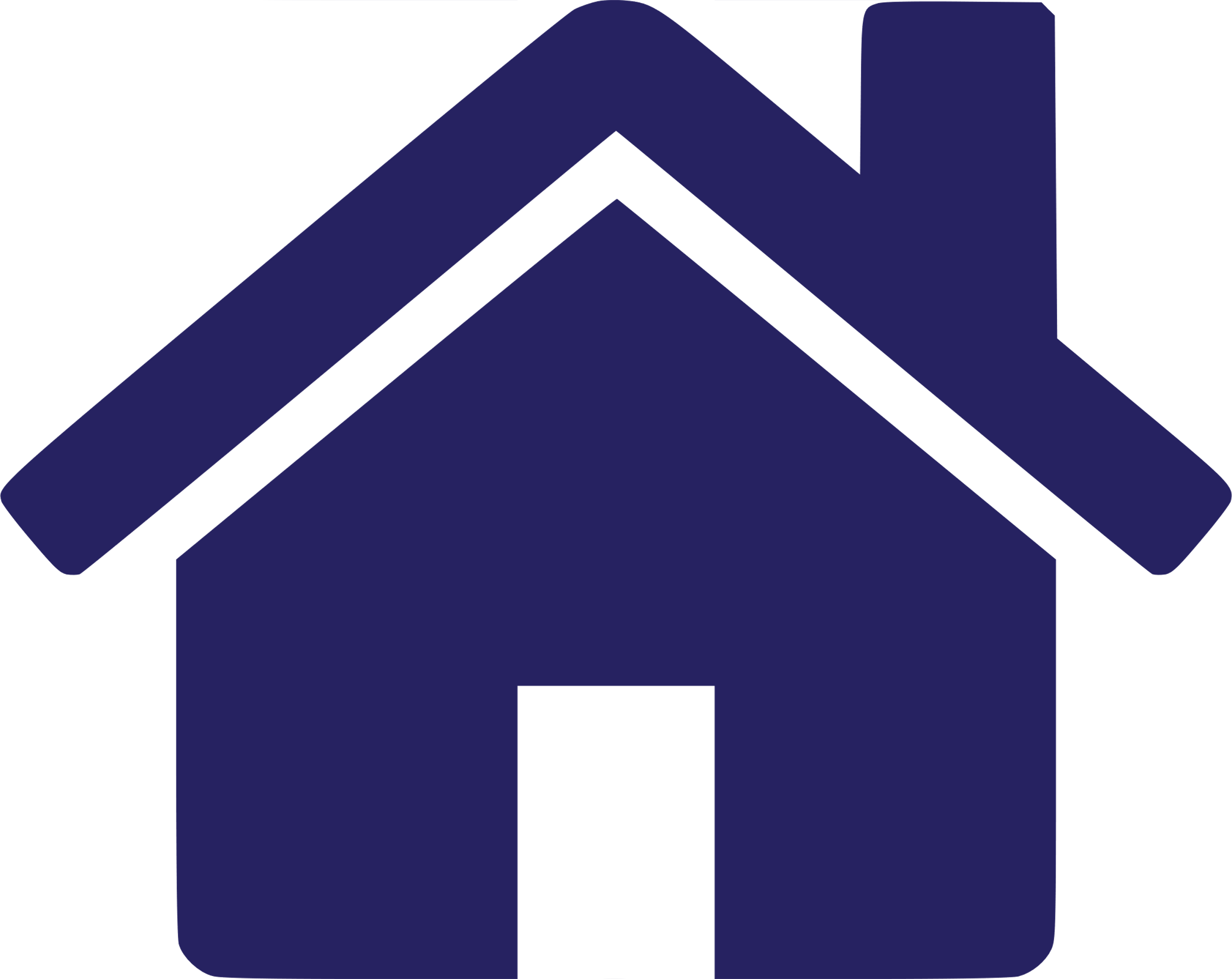 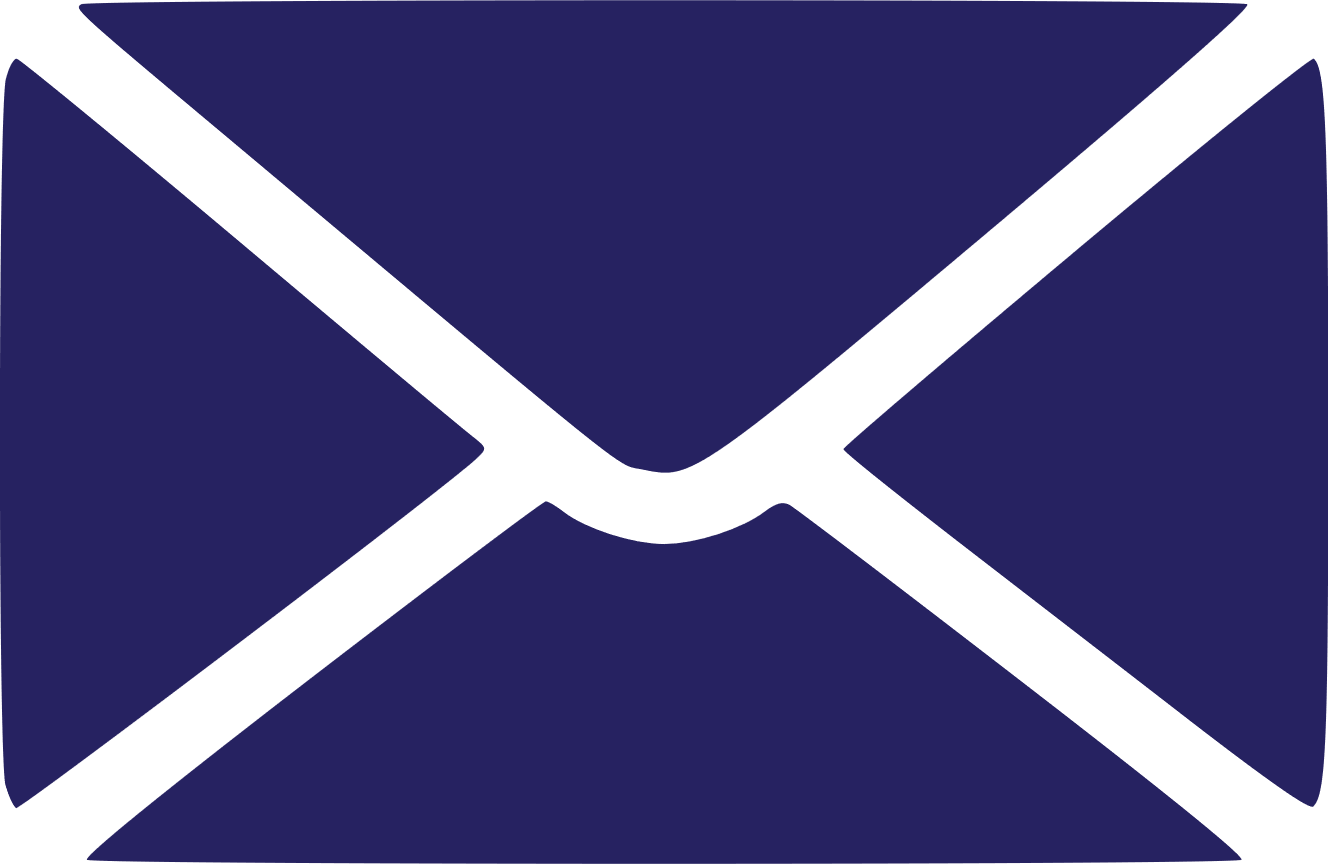 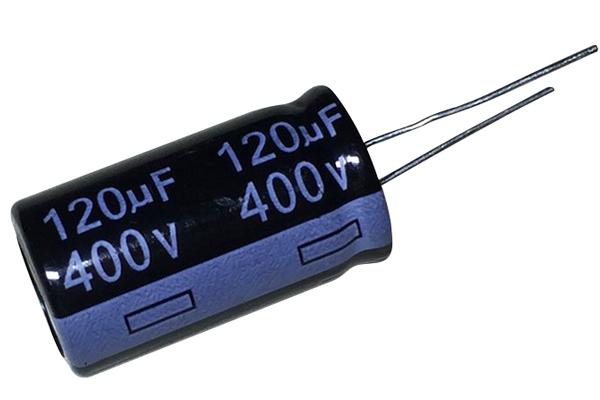 Cặp số liệu ghi trên vỏ tụ điện cho biết điện dung của tụ và ___ của hiệu điện thế đặt vào hai cực của tụ.
Đây là gì?
g
n
i
h
ạ
i
ớ
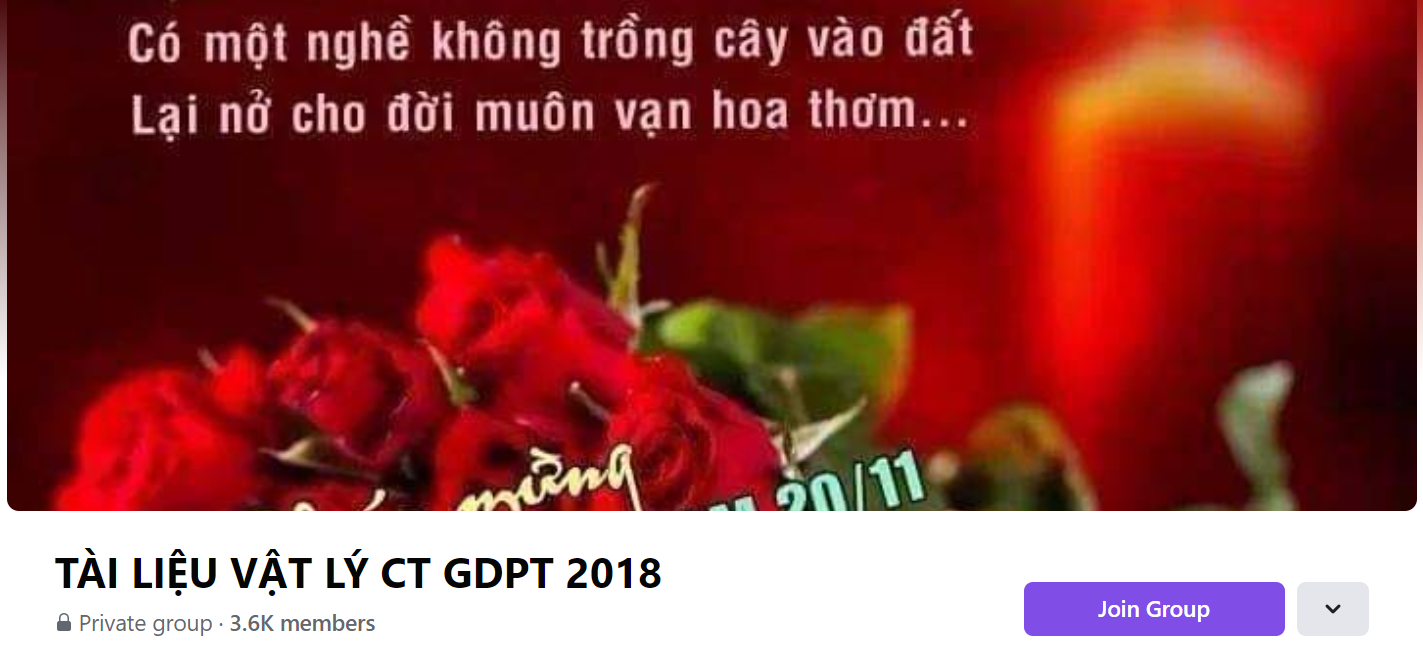 SƯU TẦM: ĐOÀN VĂN DOANH, NAM TRỰC, NAM ĐỊNH
LINK NHÓM DÀNH CHO GV BỘ MÔN VẬT LÝ TRAO ĐỔI TÀI LIỆU VÀ CHUYÊN MÔN CT 2018
https://www.facebook.com/groups/299257004355186